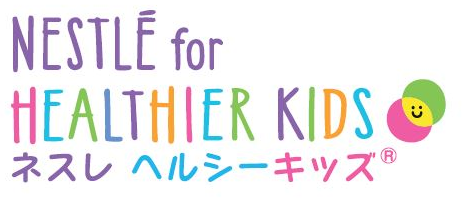 「食べもののはたらき」を学ぼうえいよう　　　　　　　　　　　　　　　　　　　　　　　　　　　　げんき栄養、からだ、元気
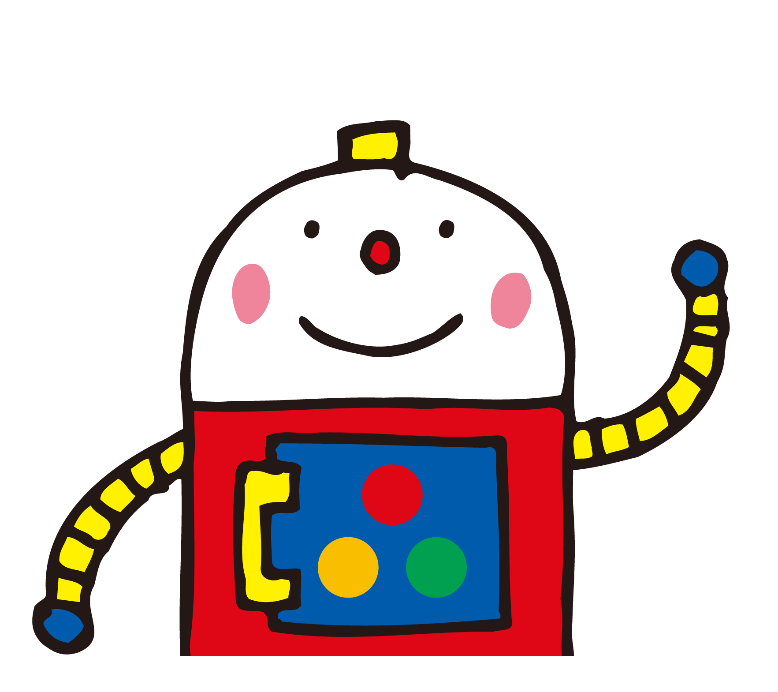 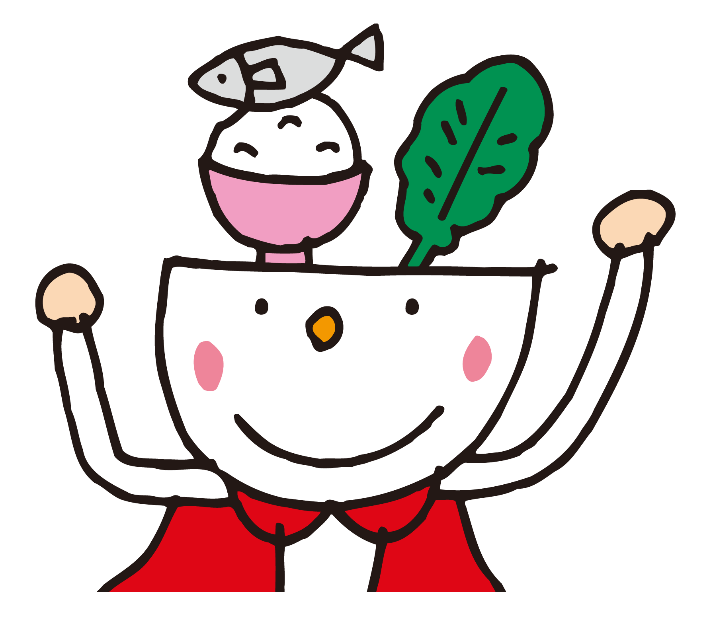 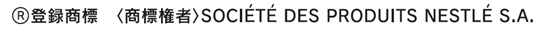 [Speaker Notes: 今日は「栄養、からだ、元気」についてお勉強します。

案内役の、おわんくん（左）とロボットちゃん（右）です。]
おわんクン
元気な９才。動くの大すき、食べるの大すき。なんでも、知りたがり。特技は、おわんの上に食べものや教科書を
のせると、食べたり勉強したりできること。
好きな食べものは牛乳、おにぎり、トマト、チョコレート
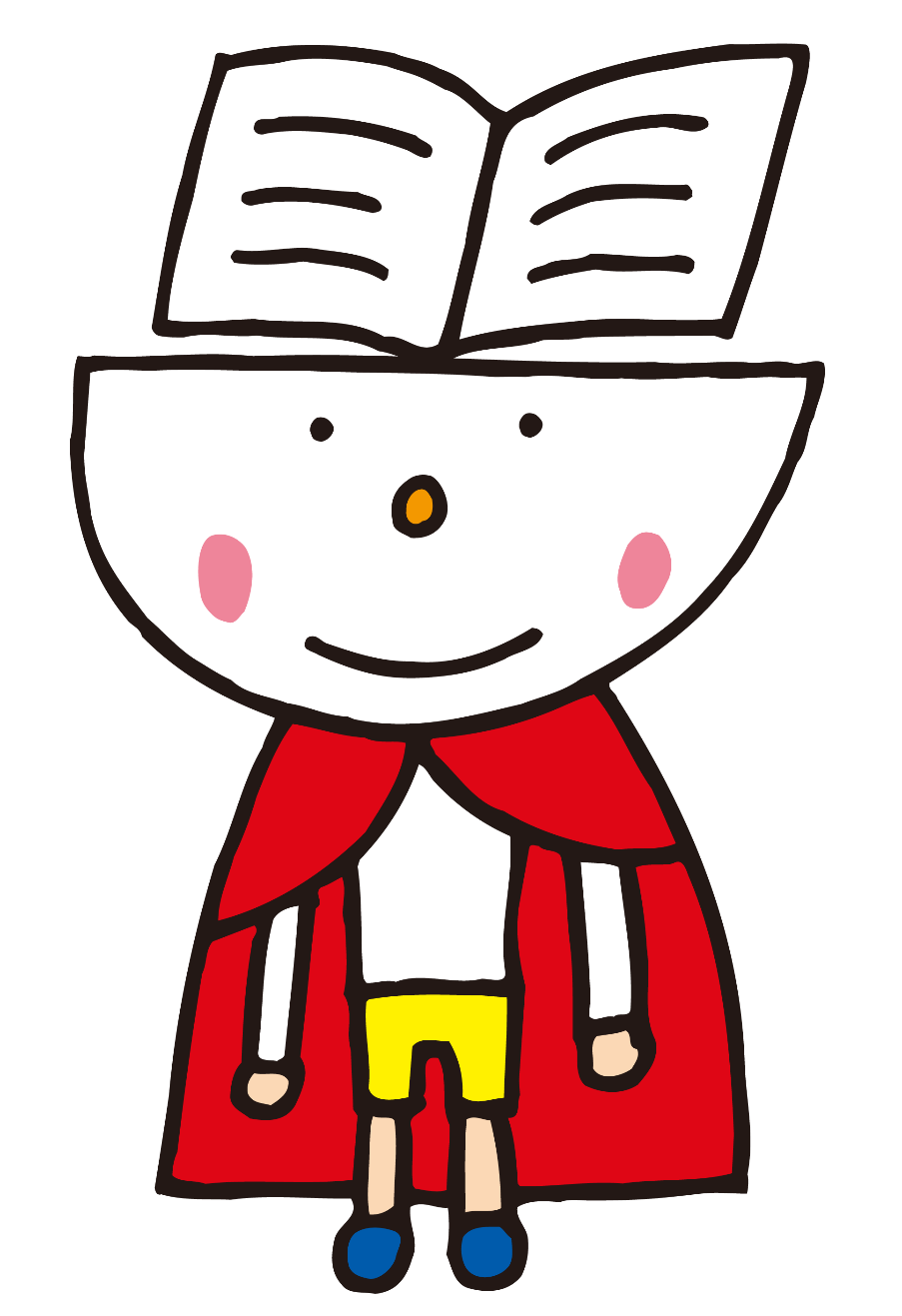 うご
だい
た
し
とくぎ
うえ　　　 た　　　　　　　　　　 きょうかしょ
べんきょう
す　　　　　　た　　　　　　　　　ぎゅうにゅう
[Speaker Notes: おわんくんの自己紹介です。
読んでみましょう。]
ロボットちゃん

おわんクンのお友だち。
特技は走ること。ときどき
調子が悪いと止まります。
頭とおなかから「元気のもと」を吸収します。
おなかの　　　　が同じ
大きさだと元気いっぱい。
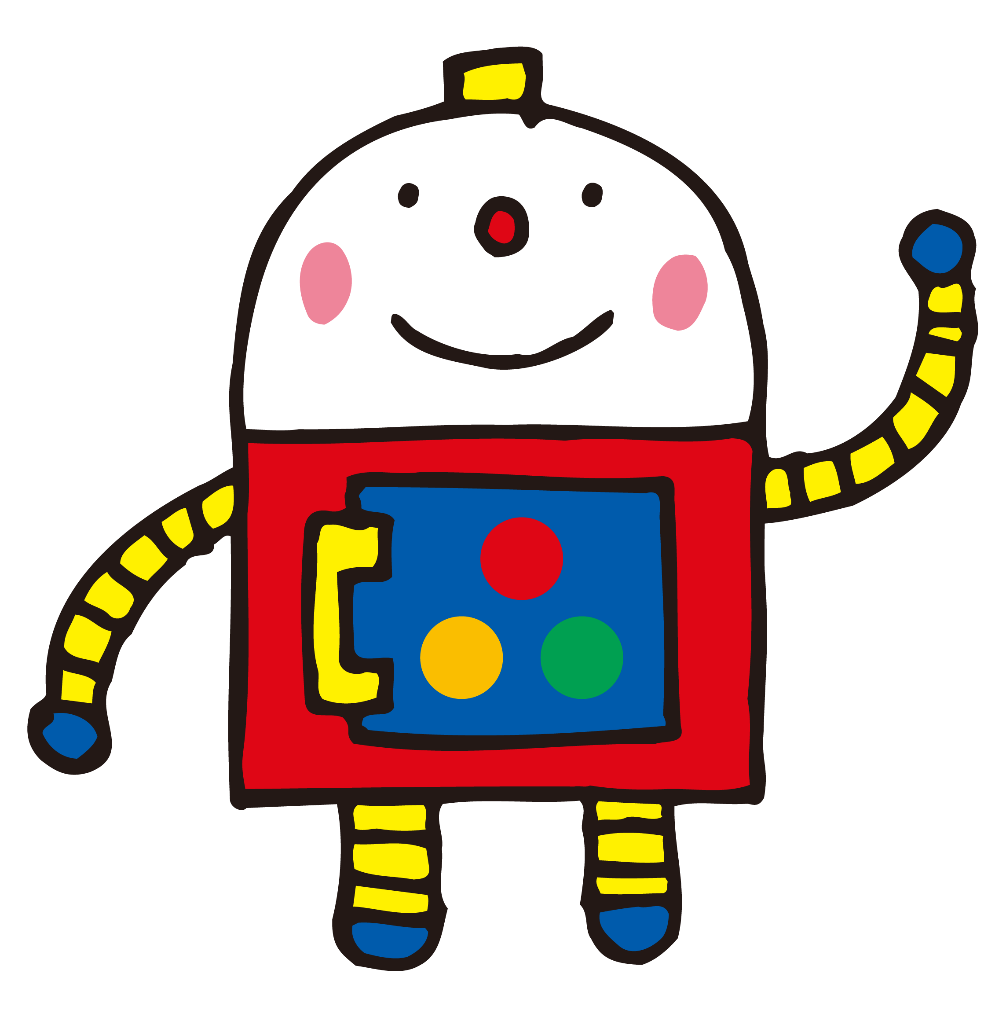 とも
とくぎ
はし
わる
と
ちょうし
あたま　　　　　　　　　　　　　　　　　げんき
きゅうしゅう
おな
おお
[Speaker Notes: もう一人、ロボットちゃんです。
おなかの赤・黄色・緑の丸がどうなるのか、楽しみですね。]
ボクたちといっしょに、栄養と元気のこと、考えよう！
えいよう　　　　　　　げんき　　　　　　　　　　　　　　　　　 かんが
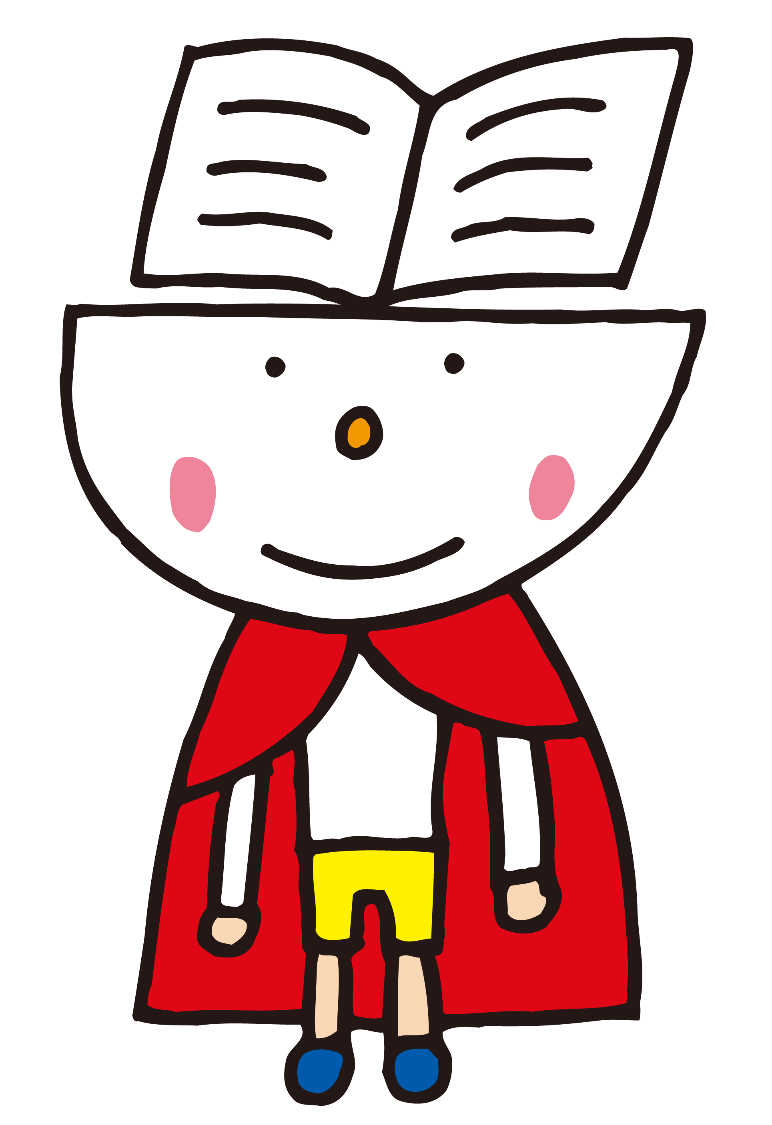 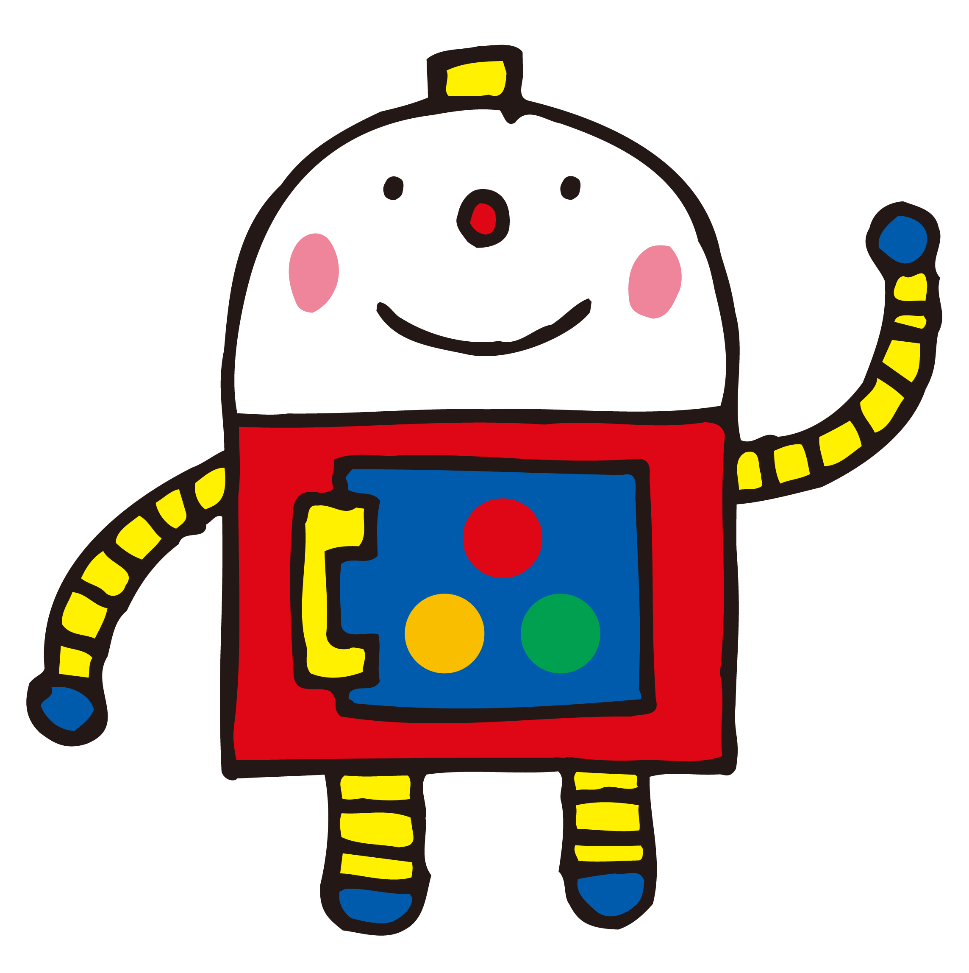 [Speaker Notes: では、これからこの二人と栄養と元気のことを考えていきましょう。]
キミのすきな食べものは、なーに？
た
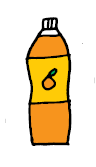 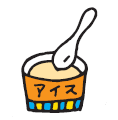 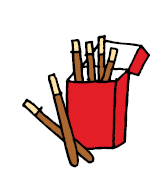 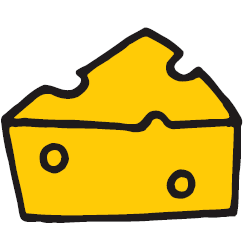 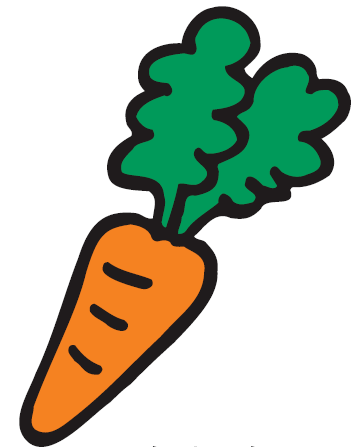 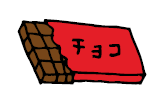 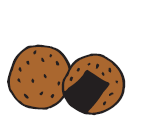 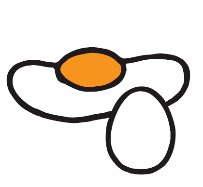 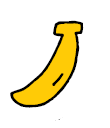 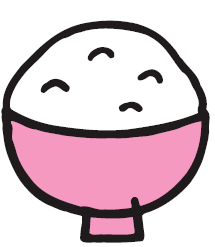 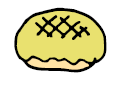 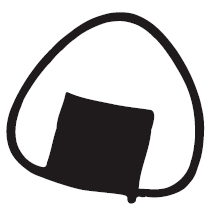 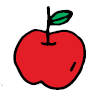 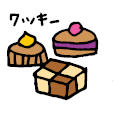 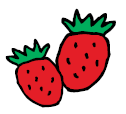 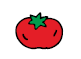 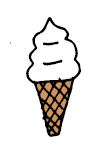 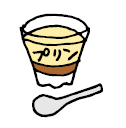 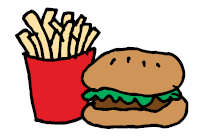 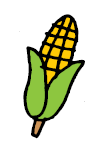 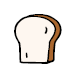 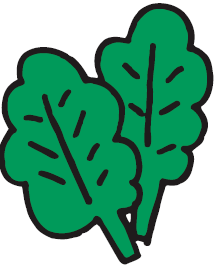 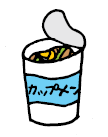 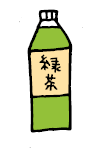 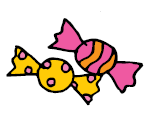 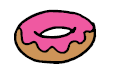 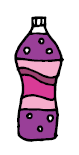 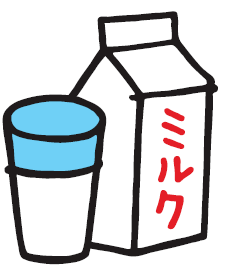 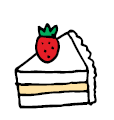 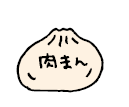 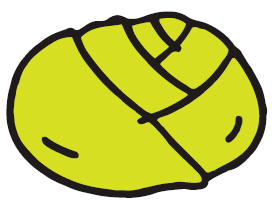 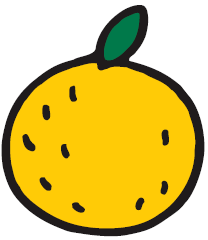 [Speaker Notes: では、みなさん。
好きな食べ物は何ですか。

いろいろな食べ物がありますね。
食べ物には、大きく分けて３つの働きがあります。
今日は、その働きについて考えていきましょう。]
た
食べもののはたらきをいっしょに考えてみよう!
かんが
あか
みどり
きいろ
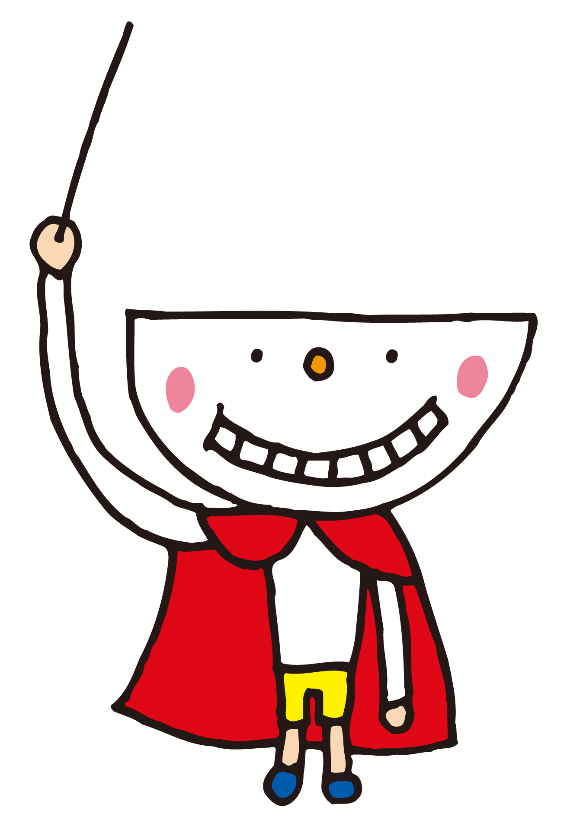 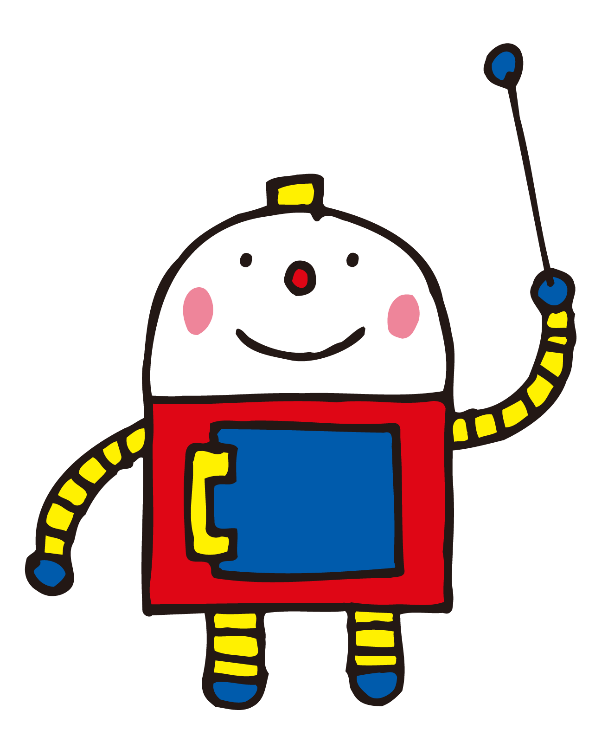 [Speaker Notes: 食べ物の働きは３つありますが、3つの色に分けて考えます。]
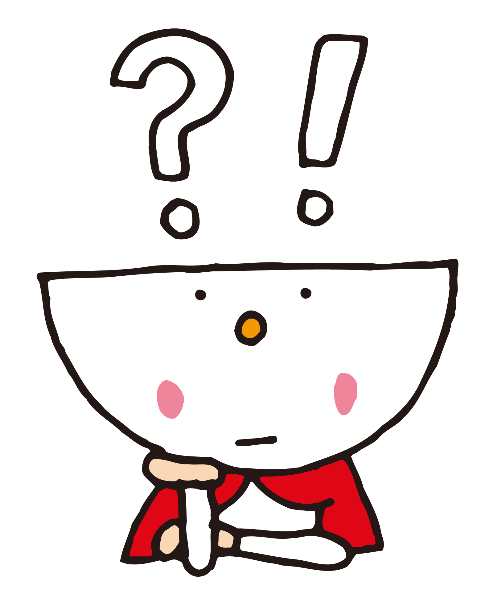 あか
まき
の巻
[Speaker Notes: 初めは、赤。赤の巻のはじまり、はじまり。]
ぶひん
からだの部品がなくて、
うごけないんだ・・・・。
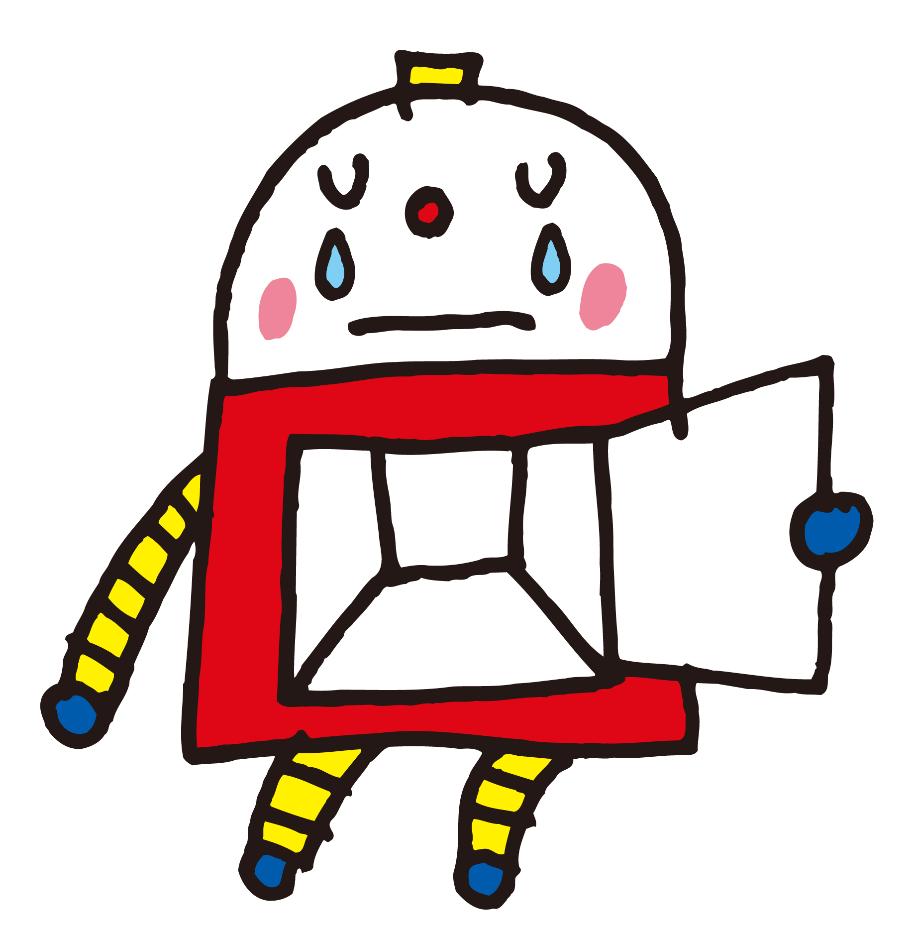 ロボットちゃん、どうしたの？

おなかの中が
からっぽだ。
なか
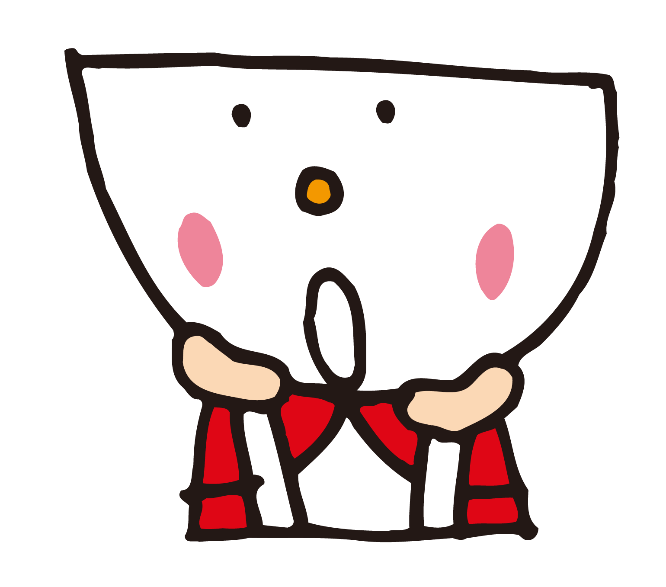 たいへん！
[Speaker Notes: ロボットちゃんとおわんくんがでてきました。どうしたのかな。

（それぞれセリフを読んで進めていきます）]
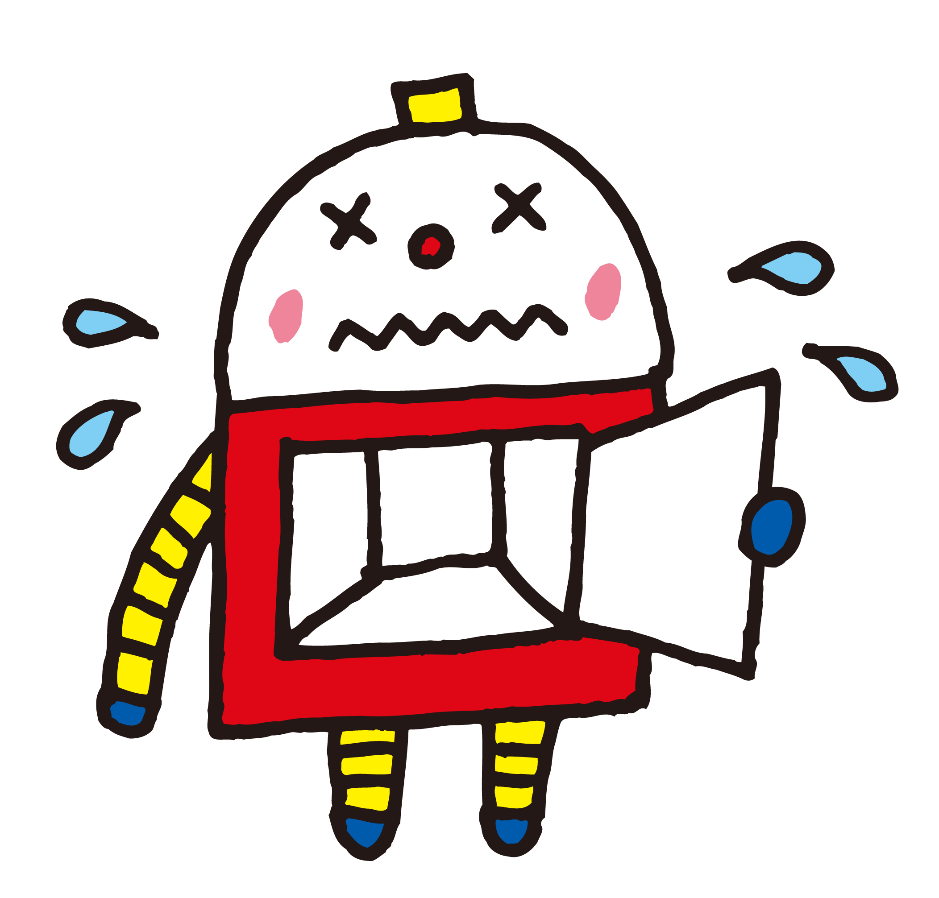 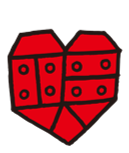 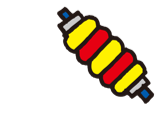 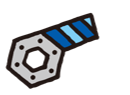 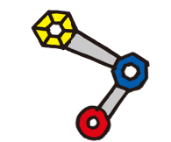 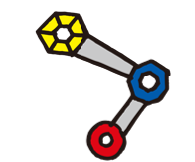 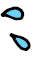 これで、よし！
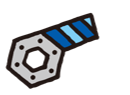 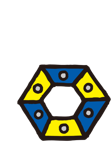 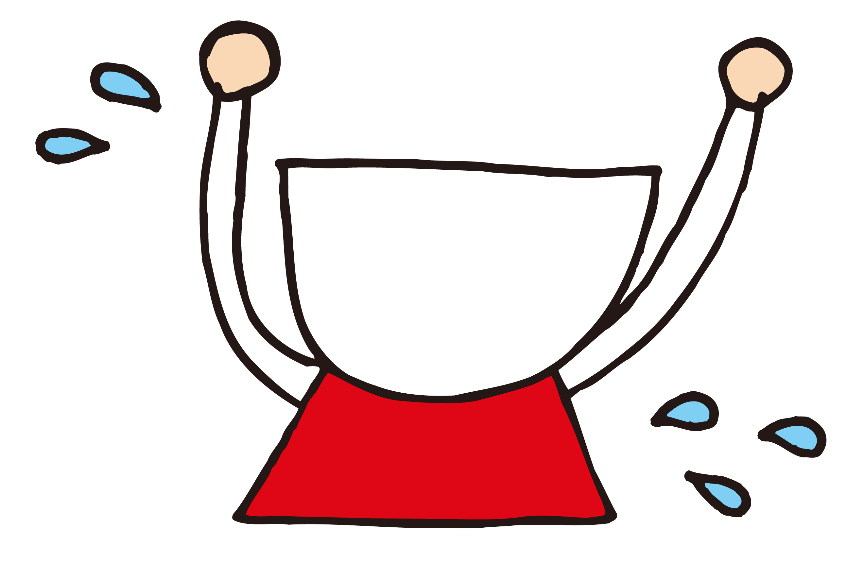 ロボットちゃんに

からだの部品いれなくっちゃ
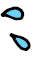 ぶひん
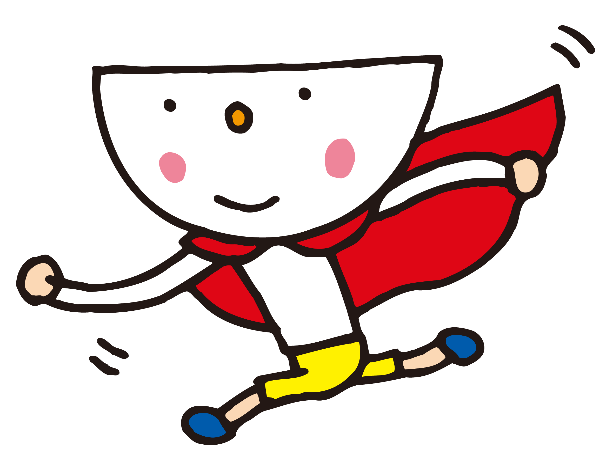 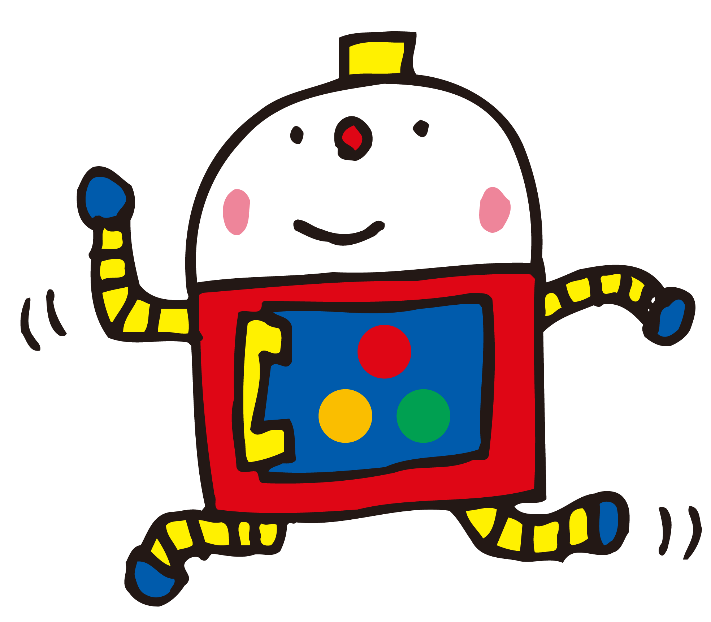 ありがとう。
びゅんびゅん、

走れるよ。
はし
ぶひん
ロボットちゃんの部品、人間だったらなんだろう？
にんげん
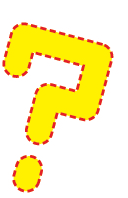 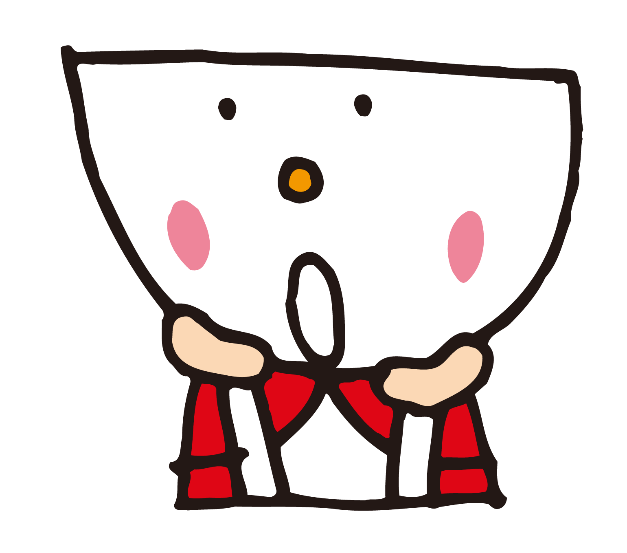 [Speaker Notes: いま、ロボットちゃんはどうしましたか。

からっぽの体の中に部品をいれたら、げんきに走れるようになりましたね。
では、ロボットちゃんの部品にあたるのは、人間だと何でしょう。]
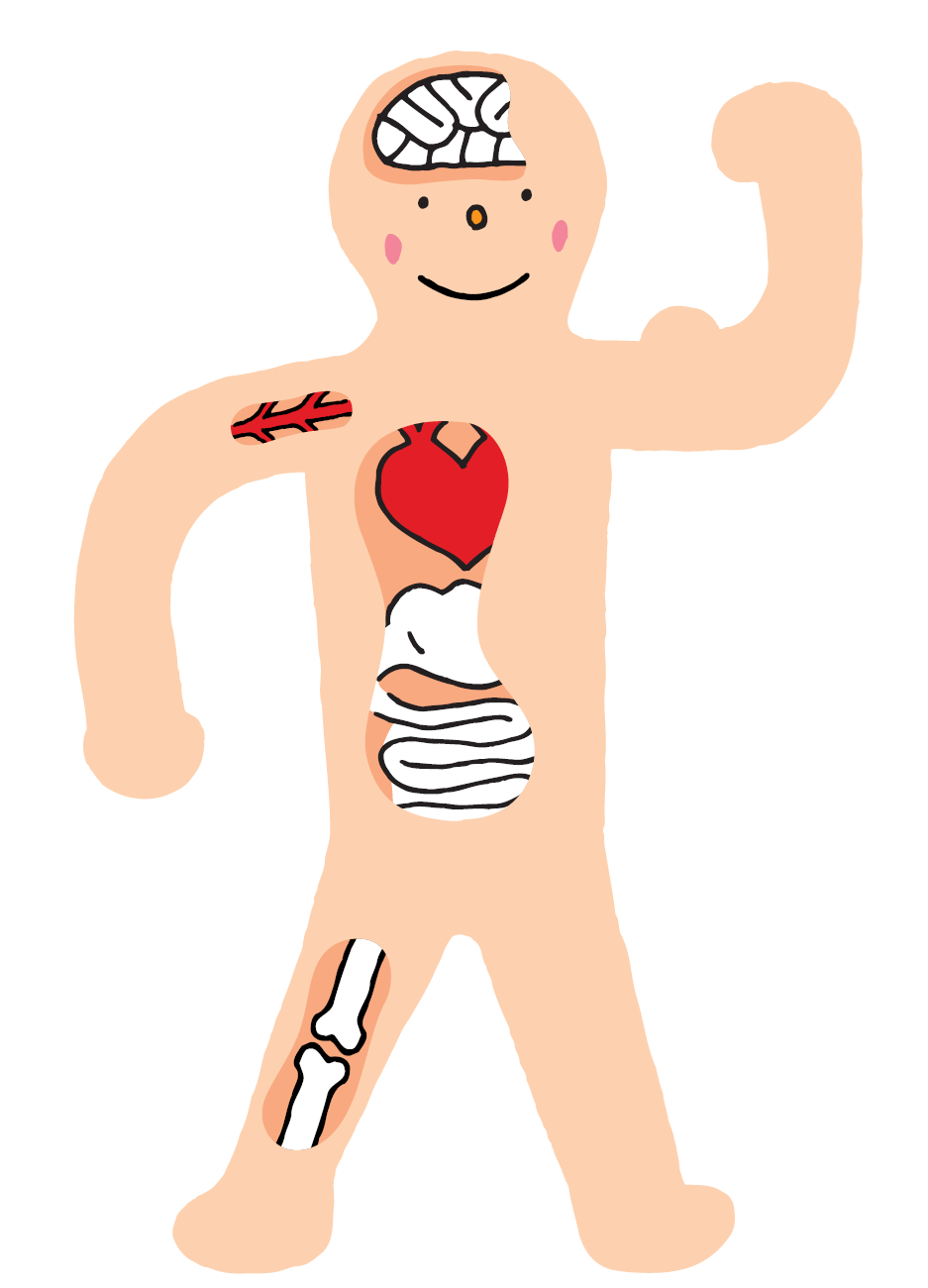 のう
脳
けつえき  　　けっかん
血液/血管
きんにく
筋肉
しんぞう心臓
いちょう
胃腸
からだを
つくっているのはなにかな？
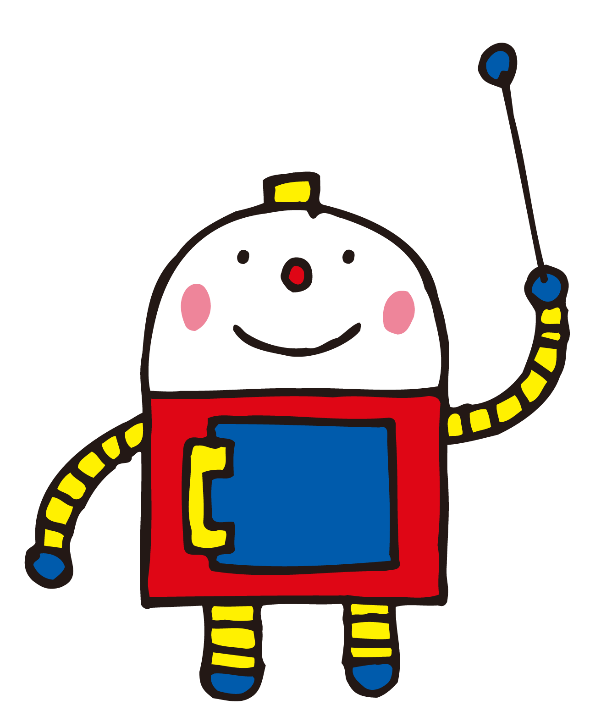 ほね
骨
ひ
皮ふ
[Speaker Notes: 人間の場合、からだを作っている（構成している）部分です。]
た
からだをつくる食べもの
からだをつくる食べものって、なーんだ？
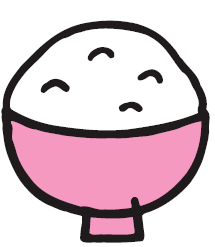 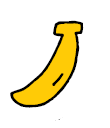 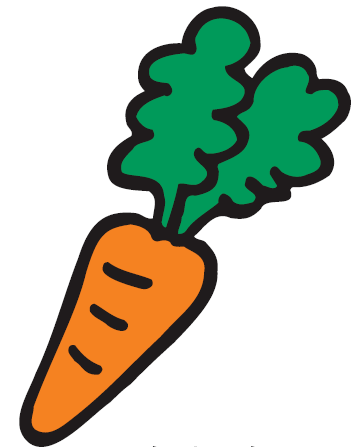 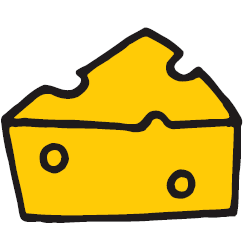 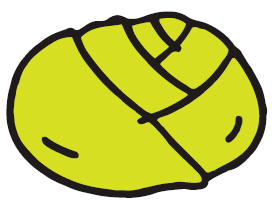 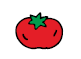 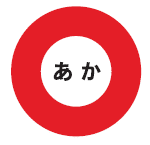 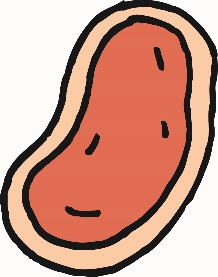 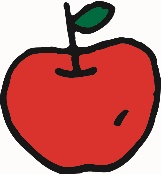 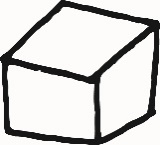 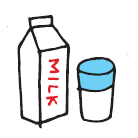 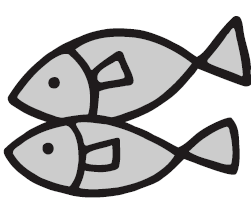 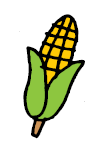 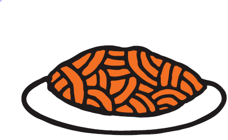 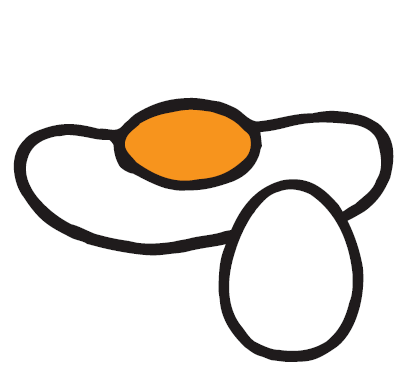 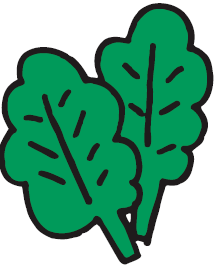 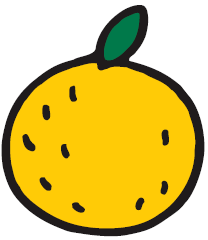 [Speaker Notes: では、体の材料となる食べ物は何でしょう。

（みんなに考えさせて、クリックして答え合わせをします）

お肉やお魚、卵、チーズ、豆腐、牛乳　これらが体の材料、体のもととなる
食べ物です。]
た
ち　　　　　 にく
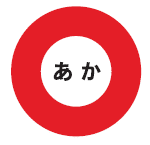 あか　の食べものは・・・

血や肉となって


じょうぶなからだを
つくってくれる！
[Speaker Notes: 読んでみましょう。]
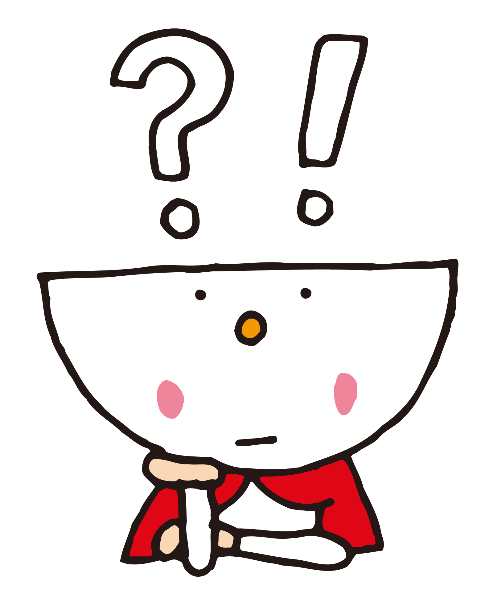 きいろ
まき
の巻
[Speaker Notes: 続きまして、黄色の巻！
こんどはロボットちゃん、どうなるのかな。]
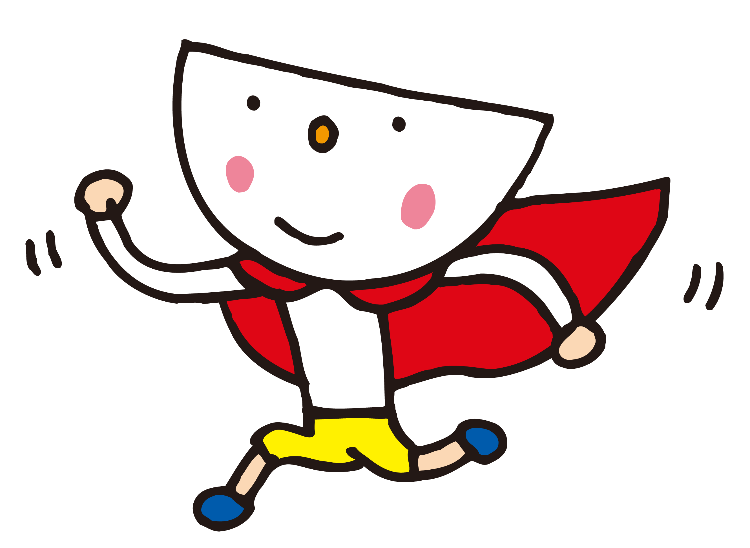 ロボットちゃん
かけっこしよう
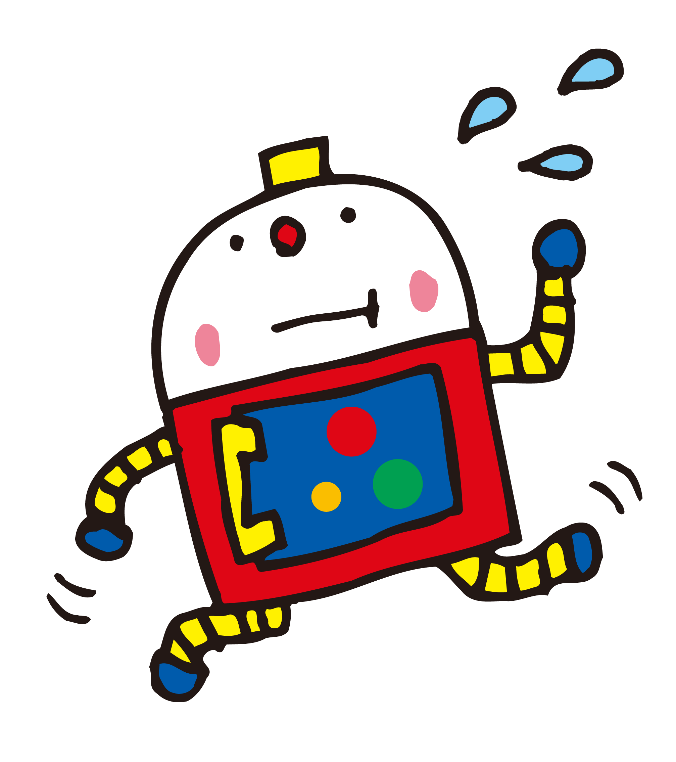 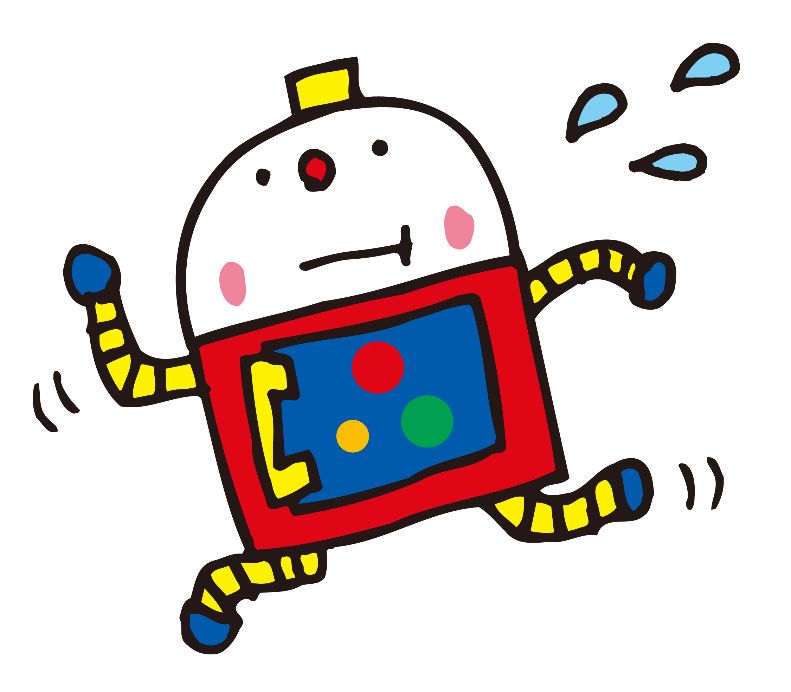 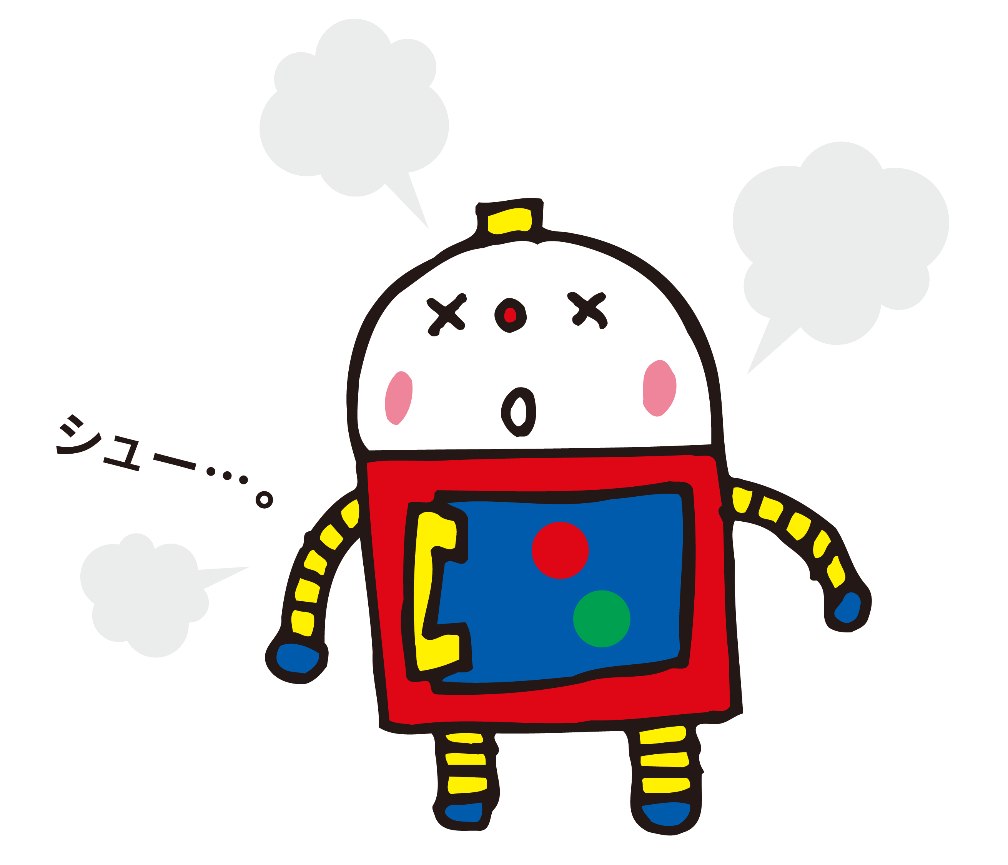 シュー・・・
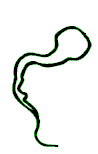 ガソリン
なくなっちゃった
みたい・・・
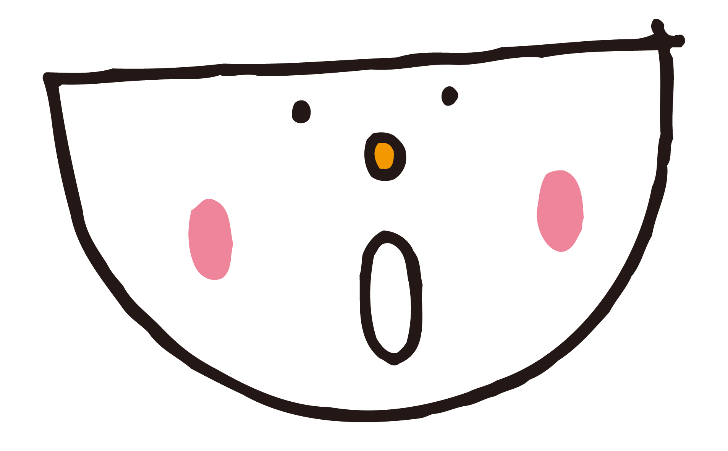 とまっちゃった・・・・。
ロボットちゃん、
どうしたの？
げんき
ロボットちゃんの元気のもと

ガソリン注入！！
ちゅうにゅう
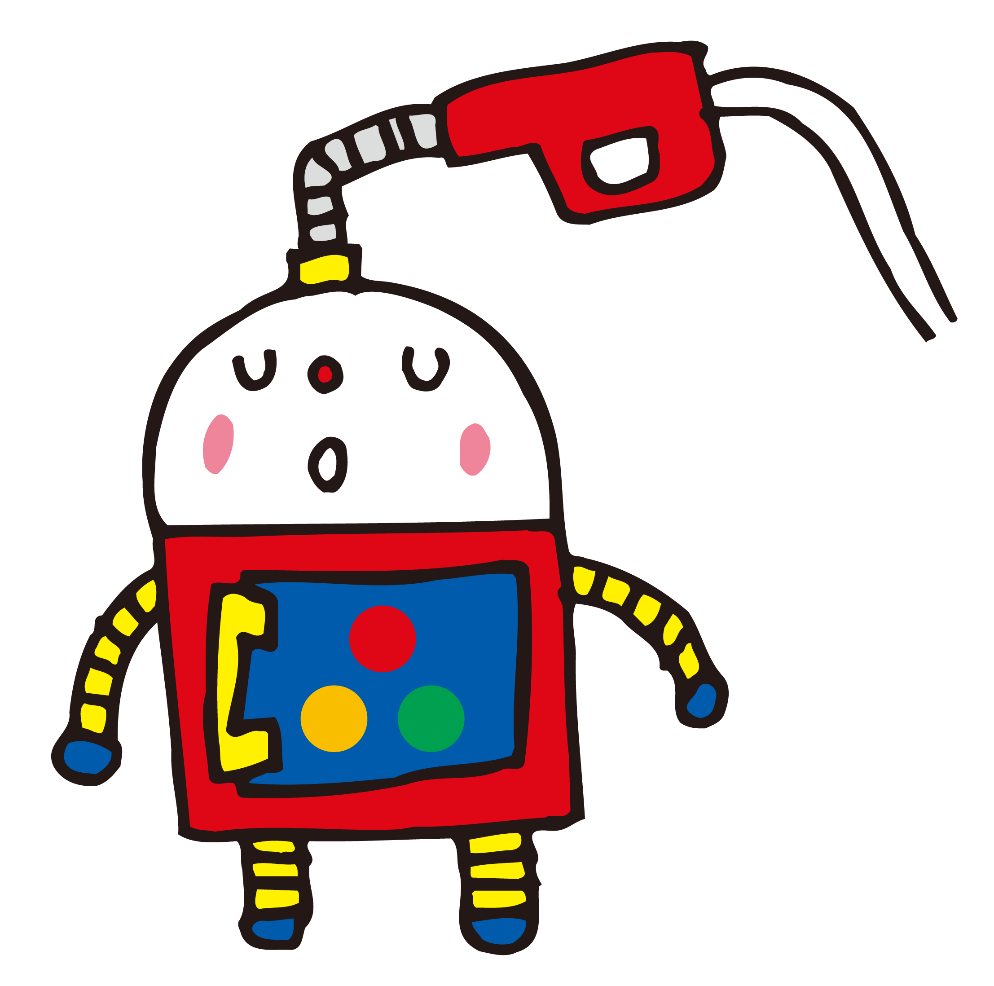 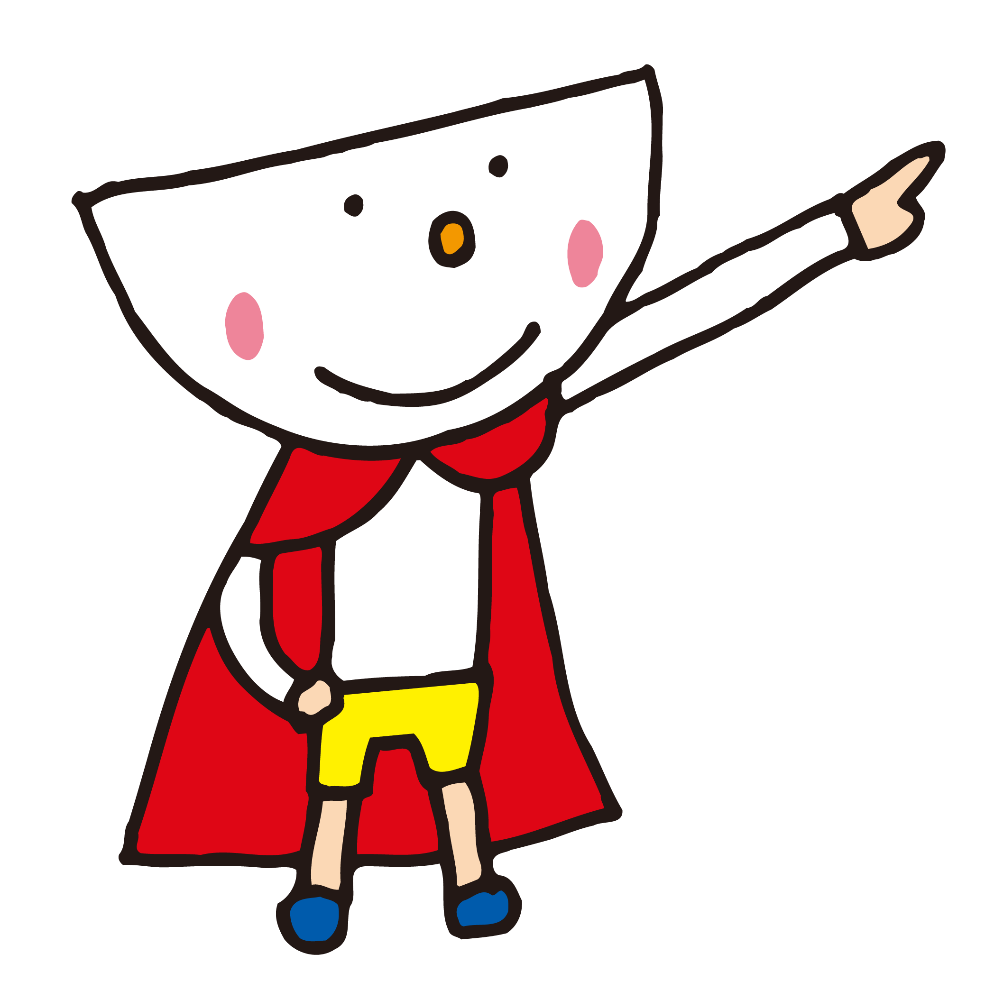 人間の「元気のもと」になる「ガソリン」ってなんだろう？
にんげん　　　　　　　　　げんき
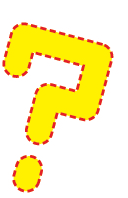 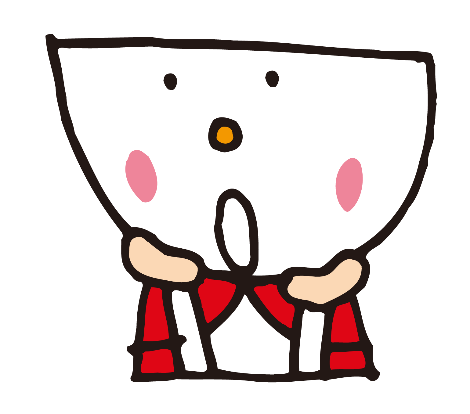 [Speaker Notes: ロボットちゃん、どうなってしまいましたか。
元気のもとが足りなくなって、走れなくなってしまいましたね。

ロボットちゃんのガソリン、人間にとっては何でしょう。]
げんき　　　　　　　　　　　　　　　　　　た
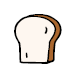 「元気のもと」の食べもの
「元気のもと」の食べものって、なーんだ？
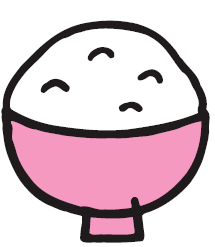 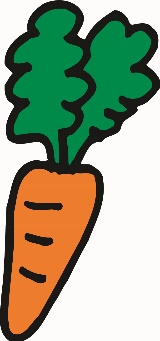 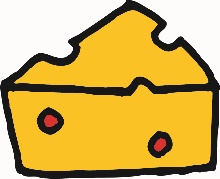 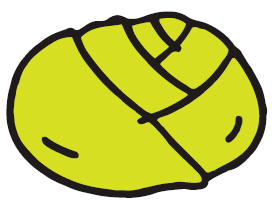 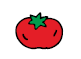 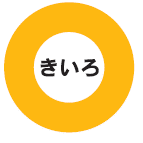 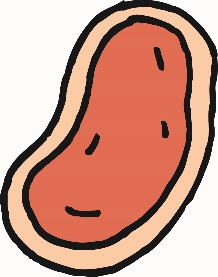 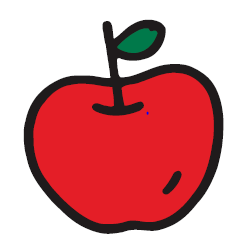 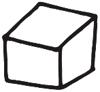 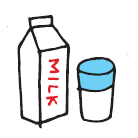 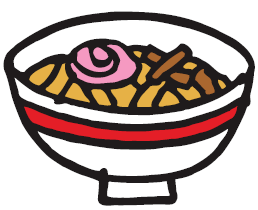 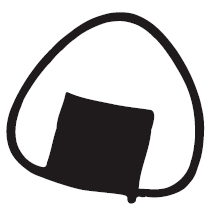 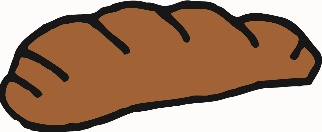 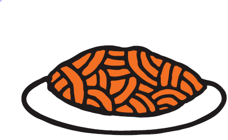 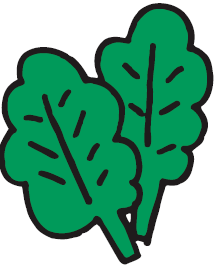 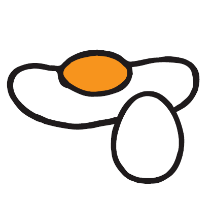 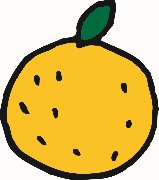 [Speaker Notes: では、元気のもととなる食べ物は何でしょう。

（みんなに考えさせて、クリックして答え合わせをします）

ごはん、おにぎり、パン、食パン、ラーメン、パスタ　これらが体の材料、元気のもととなる
食べ物です。]
た
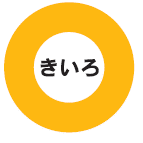 きいろ　の食べものは・・・

エネルギーのもと。


からだを動かす

元気のもとになる！
うご
げんき
[Speaker Notes: 読んでみましょう。]
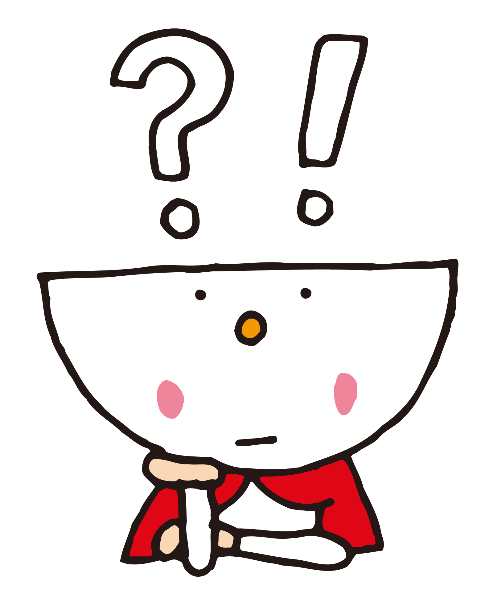 みどり
まき
の巻
[Speaker Notes: 最後に、緑の巻です]
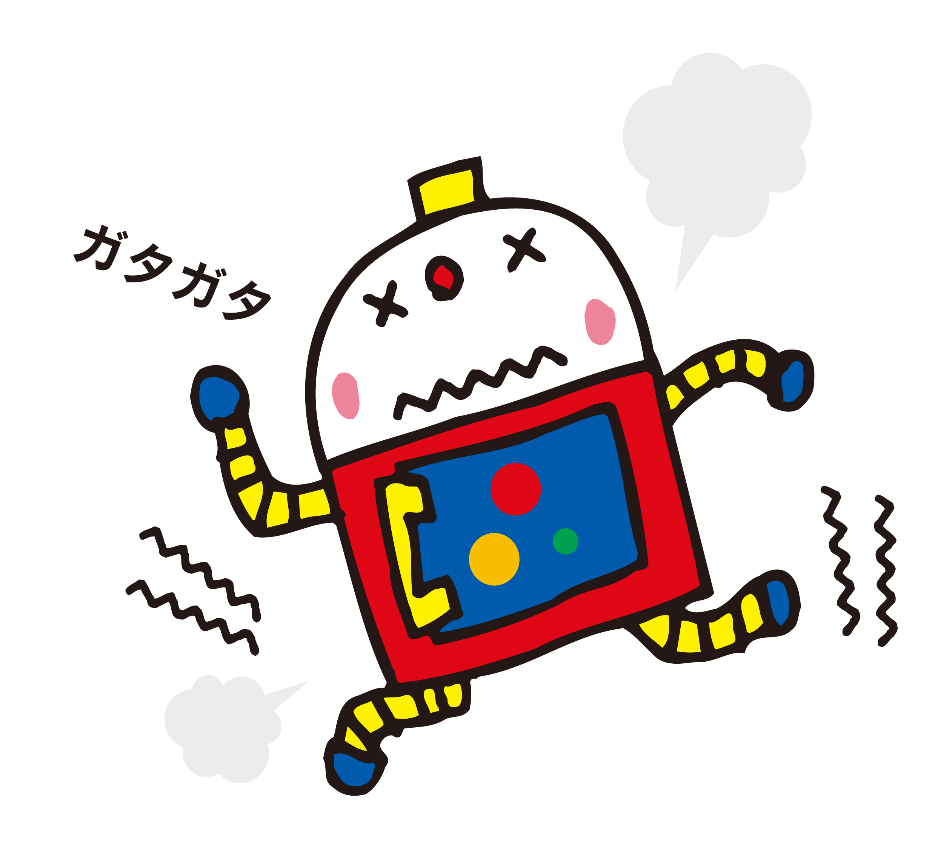 なんだか、

調子がわるいんだ。
ちょうし
ギシギシ
ロボットちゃん、
どうしたの？
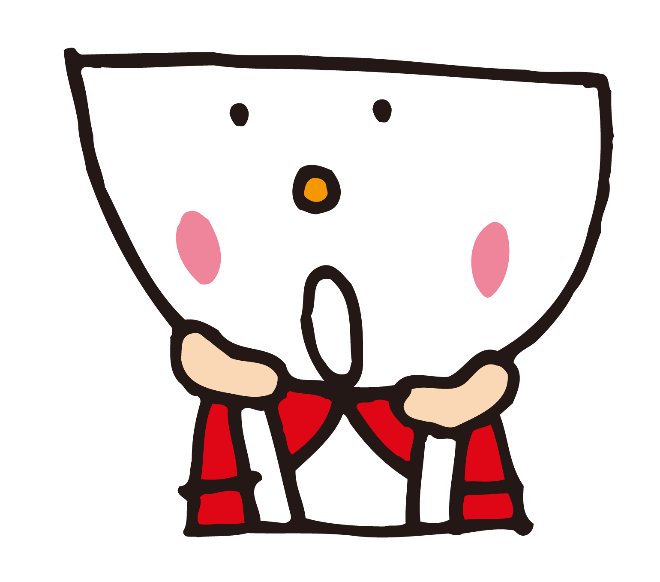 ガタガタ
ぶひん



はい
部品もちゃんと
入っているし・・・
ガソリンも
入れたし・・・
い
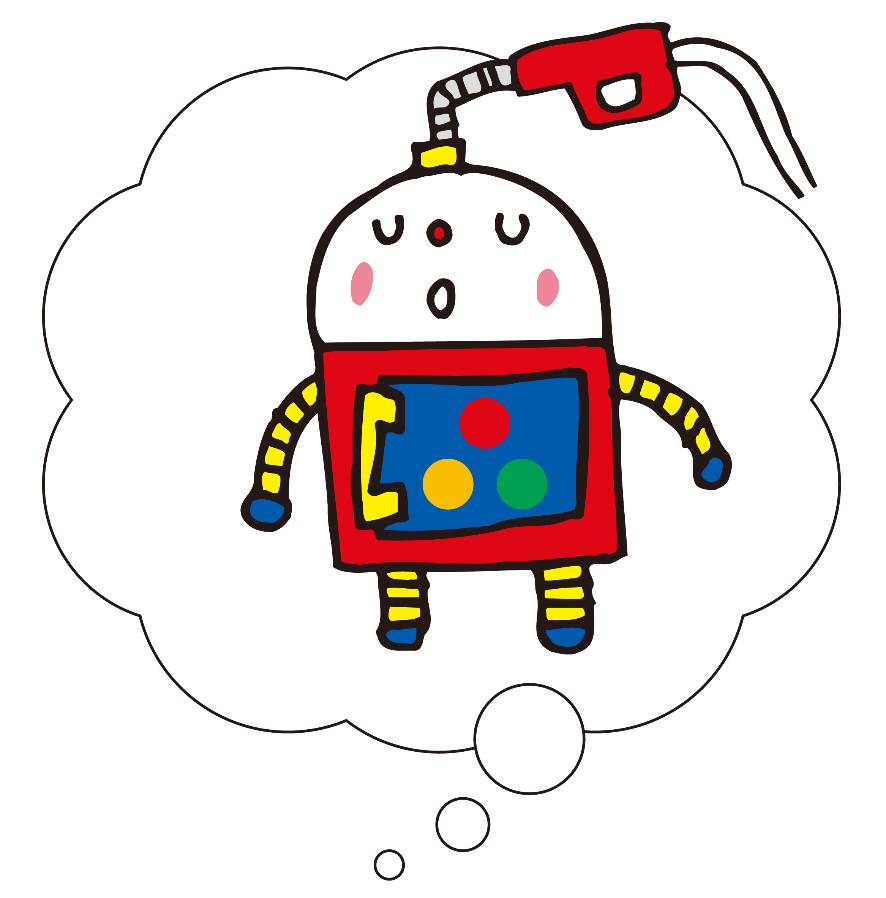 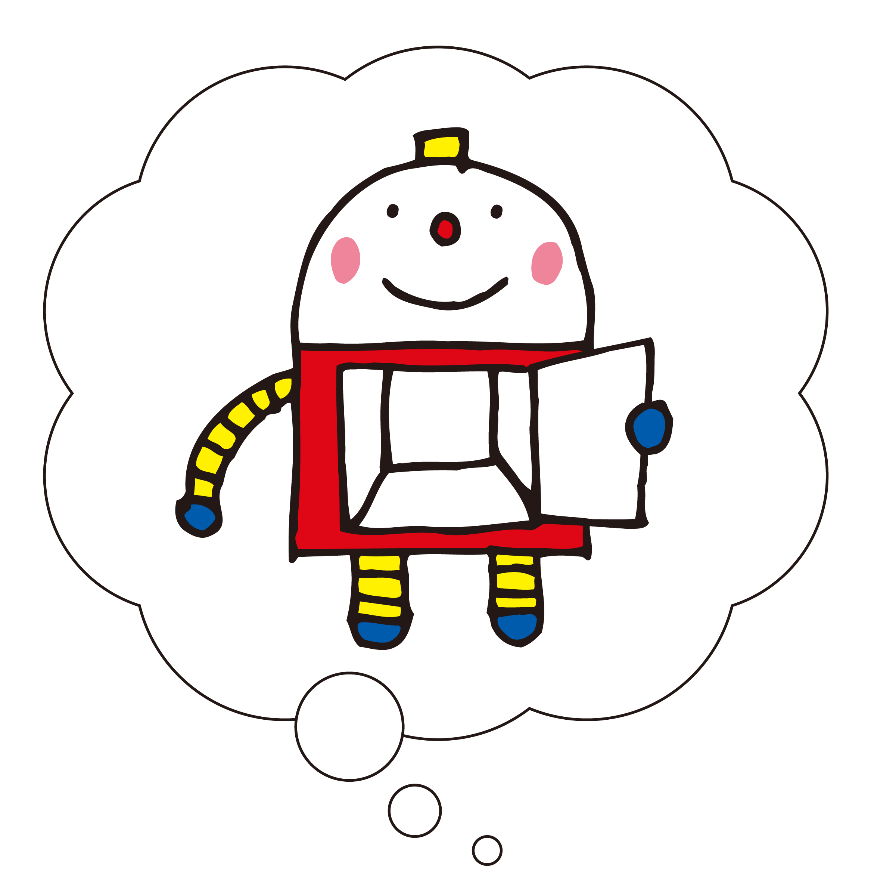 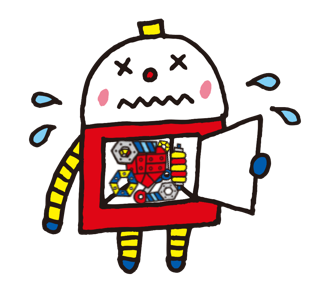 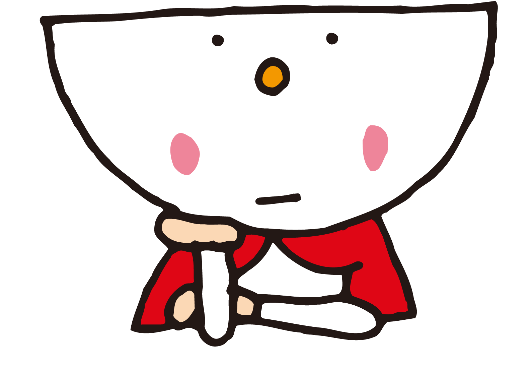 どうして???
げんいん
そうか、ギシギシ、ガタガタの原因は
オイルがないからだ！
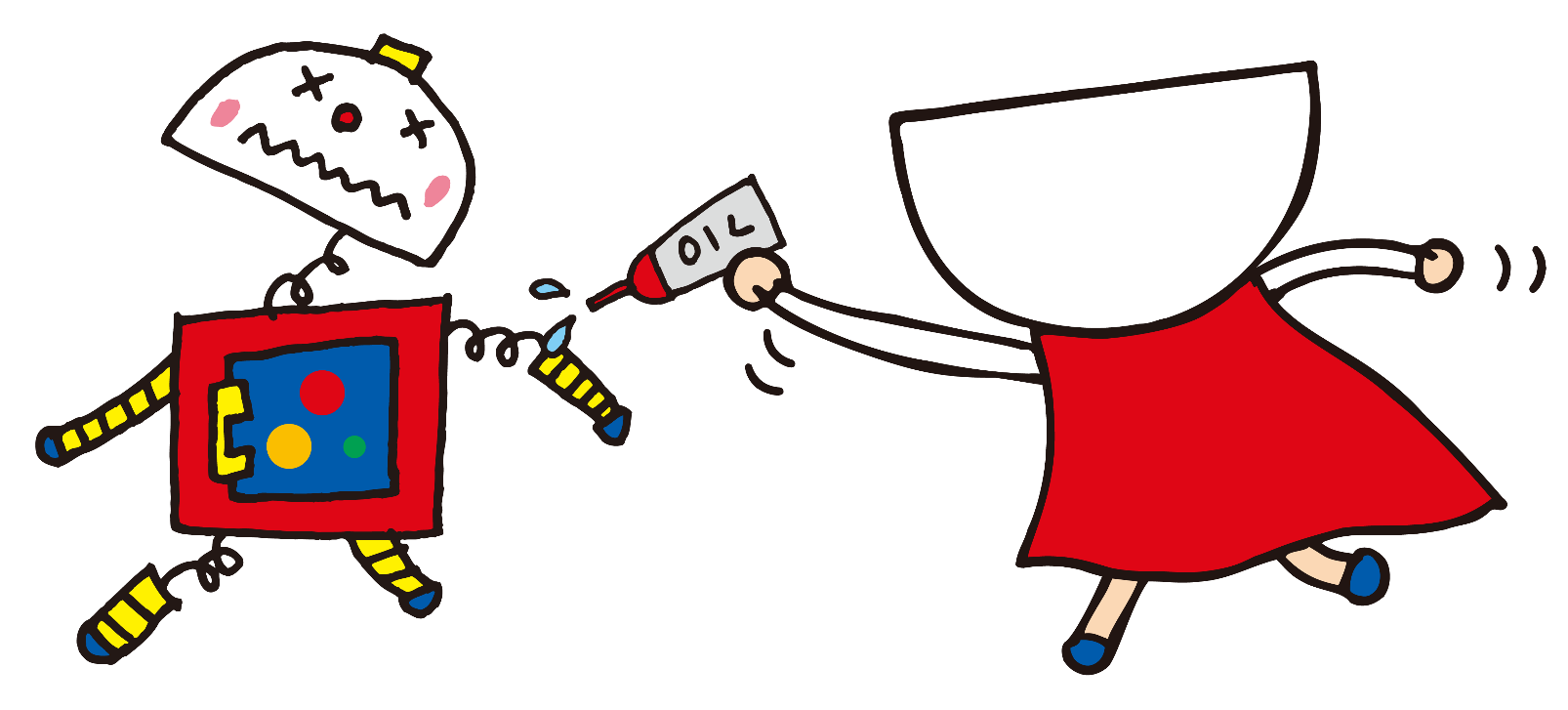 オイルは、ロボットちゃんの

からだの調子をととのえるんだ！
ちょうし
１　　　　人間のからだの調子をととのえるには、どうするの？
にんげん　　　　　　　　　　　　　　　　　　　ちょうし
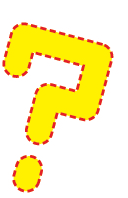 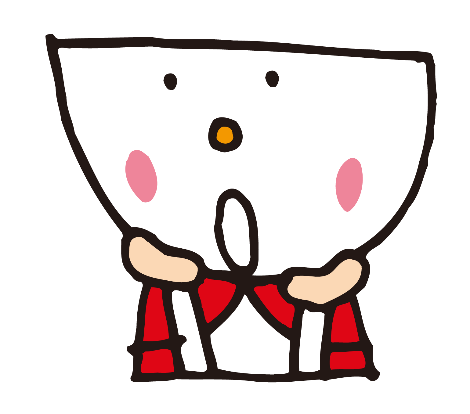 [Speaker Notes: ロボットちゃん、どうなってしまいましたか。
なんだか調子が悪くなっていましたね。

ロボットちゃんのオイル、人間にとっては何でしょう。]
ちょうし
からだの調子をととのえる食べもの
食べものってなーに？
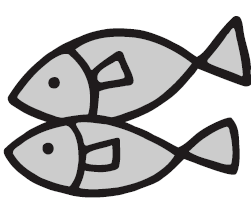 た
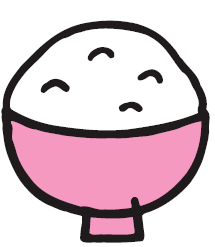 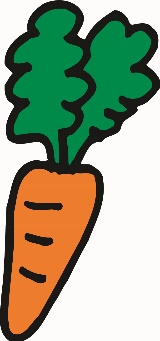 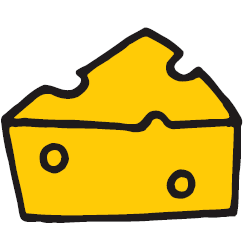 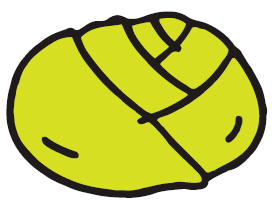 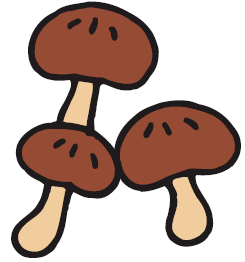 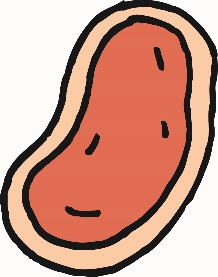 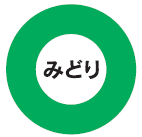 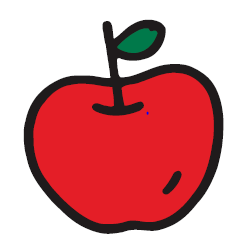 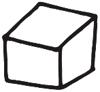 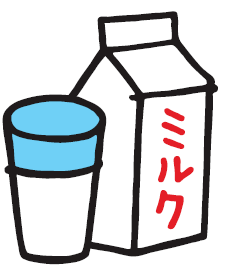 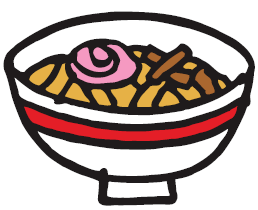 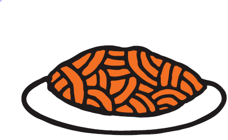 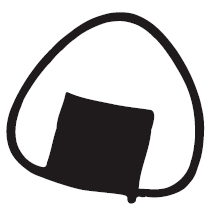 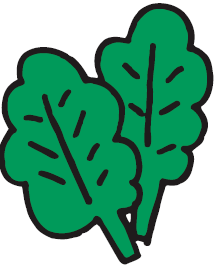 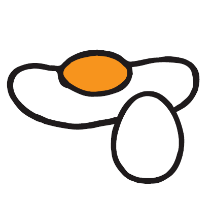 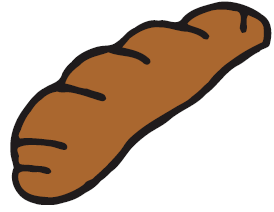 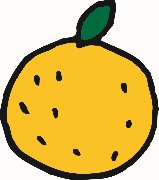 [Speaker Notes: では、体の調子を整える食べ物は何でしょう。

（みんなに考えさせて、クリックして答え合わせをします）

ニンジン、キャベツ、ホウレンソウ、キノコ、リンゴ、ミカン　
これらが体の材料、元気のもととなる食べ物です。]
た
びょうき                  　　  まも
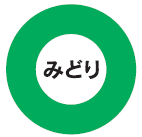 みどり　の食べものは・・・

病気から守ってくれたり


いいうんちが出る
お手つだいをしてくれる！
で
て
[Speaker Notes: 読んでみましょう。]
いろ
３つの色をバランスよく食べることが大切なんだ！
た　　　　　　　　　　　　　　　　　　　　　 たいせつ
あか
みどり
きいろ
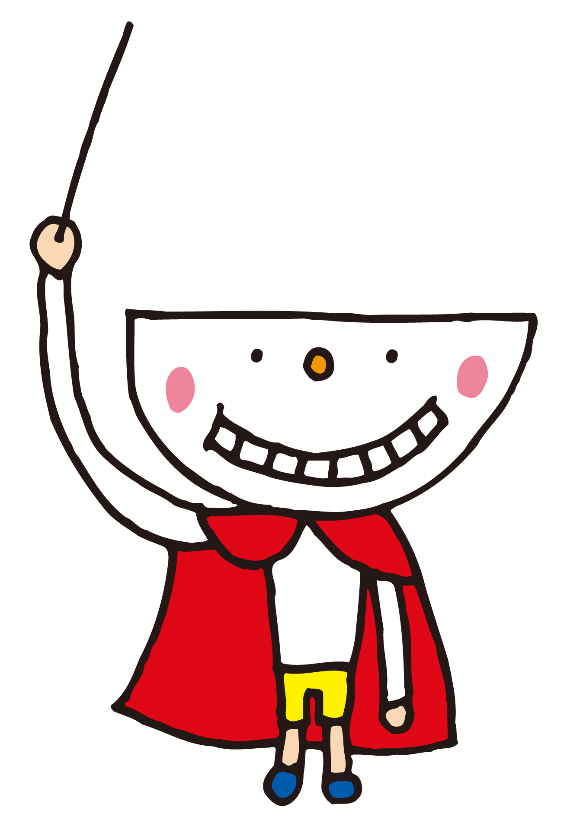 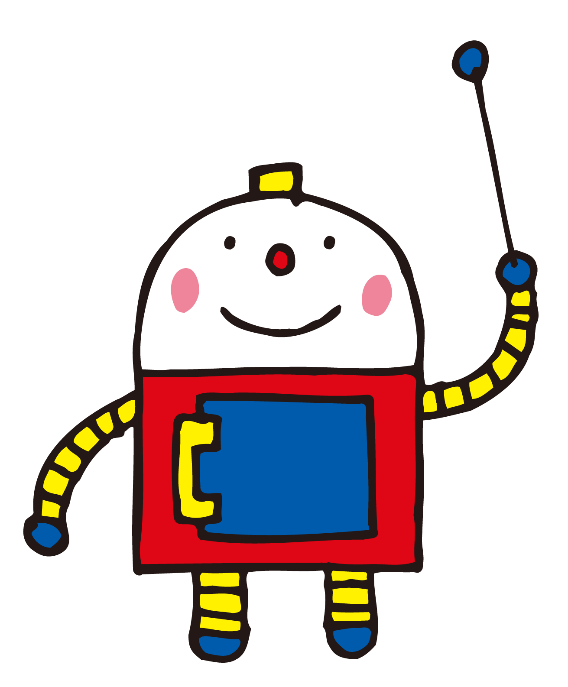 [Speaker Notes: 大切なことは、3つの色をバランスよく食べることです。]
ここでクイズ！
あか
みどり
きいろ
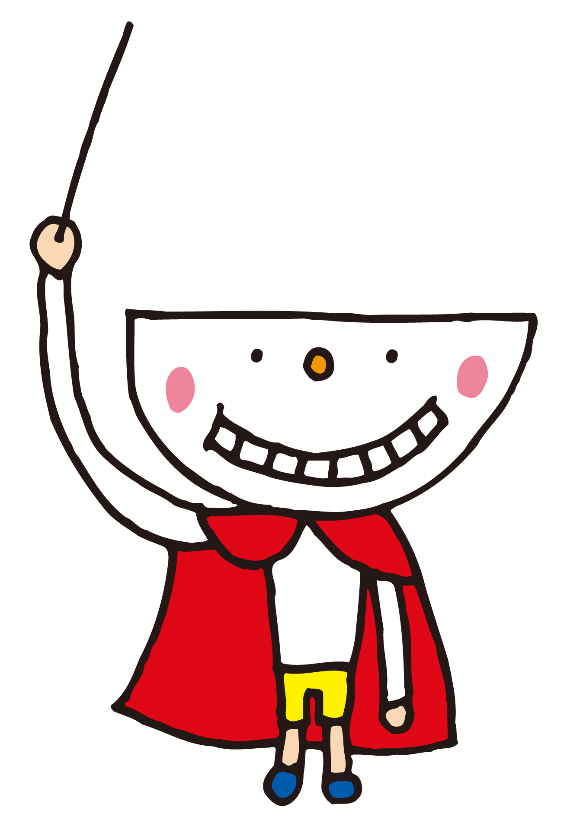 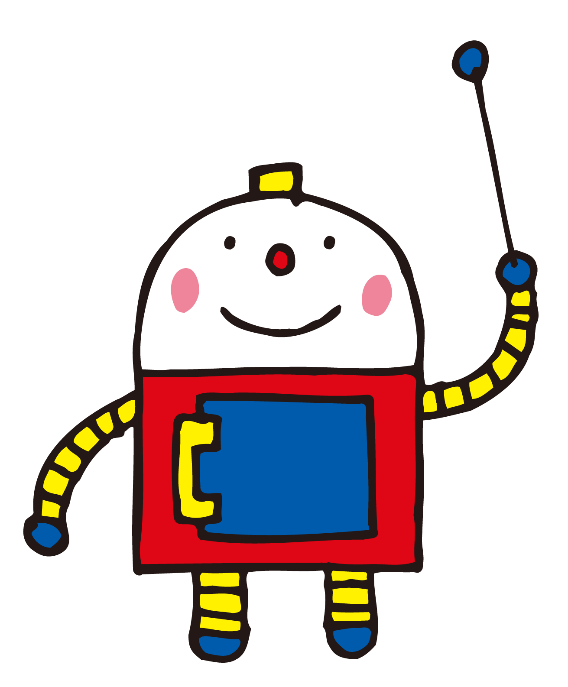 ３つの色のはたらき、なーに？
いろ
[Speaker Notes: さて、おわんくんとロボットちゃんからクイズです。]
クイズ！３つの色のはたらき、なーに？
いろ
じょうぶな
からだを
つくる
きいろ
みどり
あ　か
は？
「あか」の食べものの
はたらきは？
[Speaker Notes: （クリックして）赤はからだの材料となるたべもの、丈夫な体をつくります。]
クイズ！３つの色のはたらき、なーに？
いろ
からだを
動かす
元気のもと
からだを
じょうぶ
にする
みどり
きいろ
は？
あか
うご


  げんき
「きいろ」の食べものの
はたらきは？
[Speaker Notes: （クリックして）黄色はからだを動かす元気のもとになります。]
クイズ！３つの色のはたらき、なーに？
いろ
からだを
じょうぶ
にする
からだを
動かす
元気のもと
からだの
調子を
ととのえる
きいろ
みどりは？
あか
うご


  げんき
ちょうし
「みどり」の食べものの
はたらきは？
[Speaker Notes: （クリックして）緑はからだの調子を整えてくれます。]
もうひとつ、クイズ！
た　　　　　　　　　　　　　　　　　



いろ
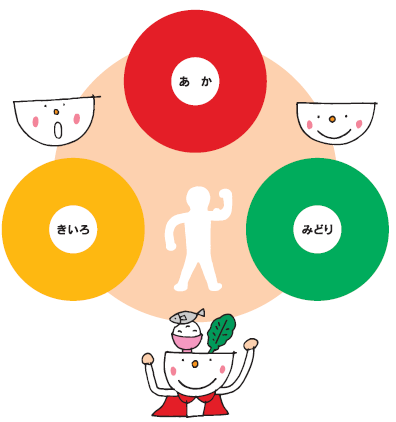 それぞれの食べものの
はたらきの色、わかるかな？
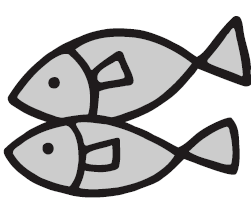 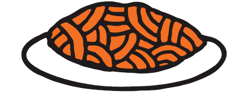 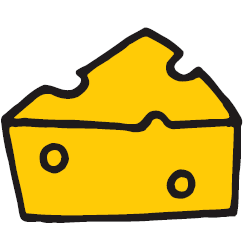 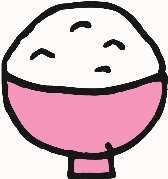 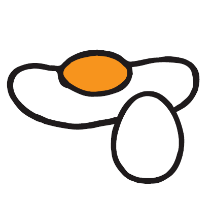 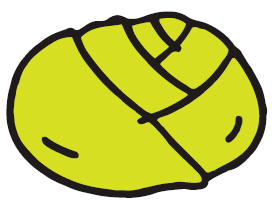 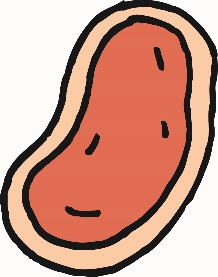 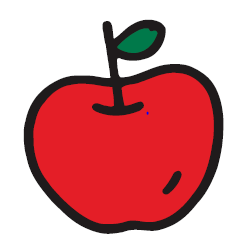 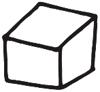 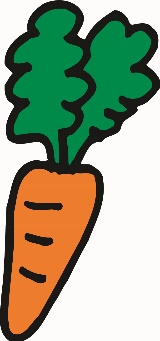 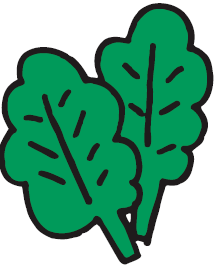 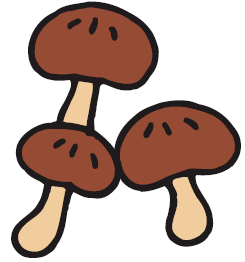 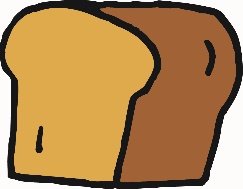 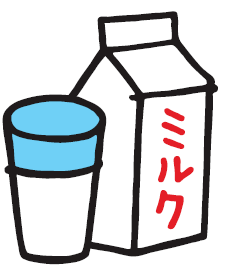 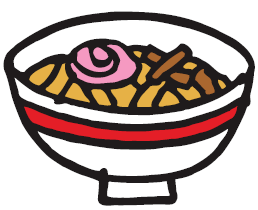 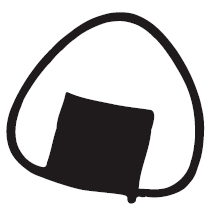 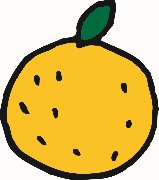 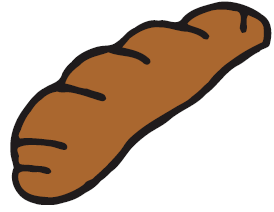 [Speaker Notes: それぞれの食べ物が何色かわかりますか。

（クリックで答え合わせ）]
いろ　　　　　　　　　　　　　　　　　　　　　げんき
３つの色がそろうと、元気がでるよ！
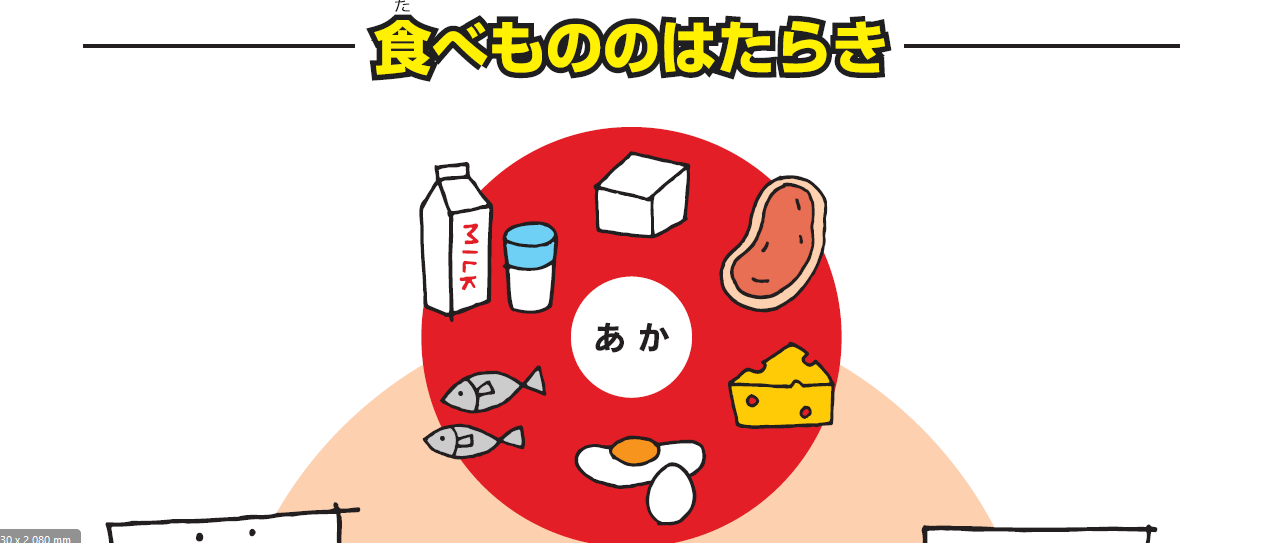 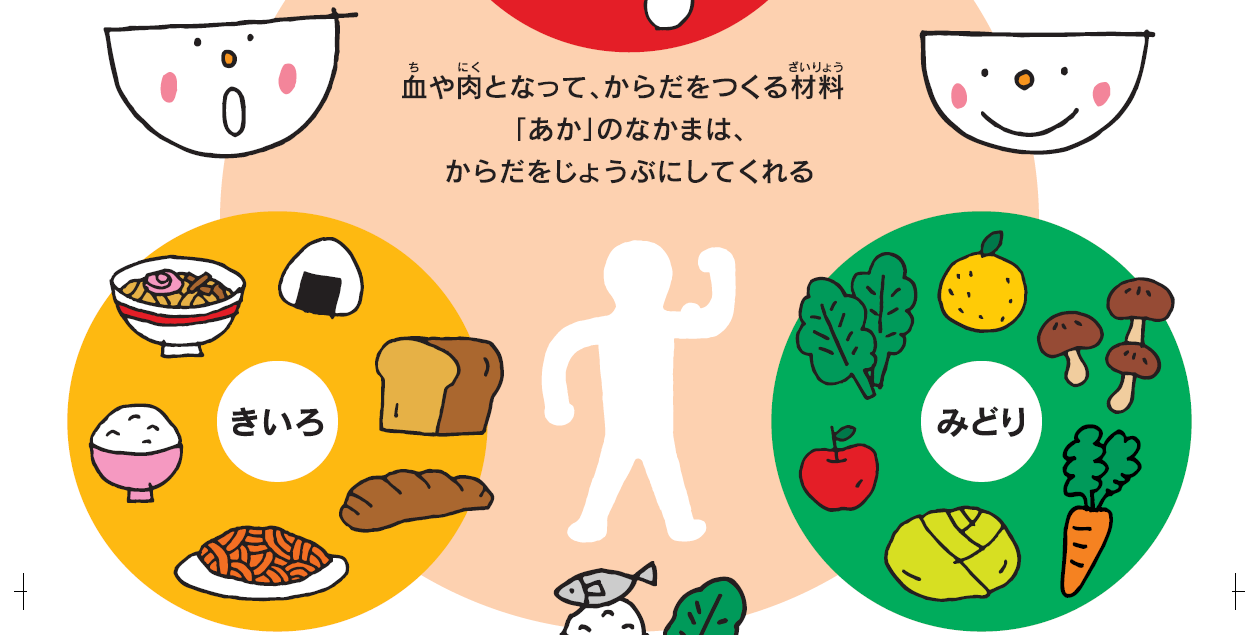 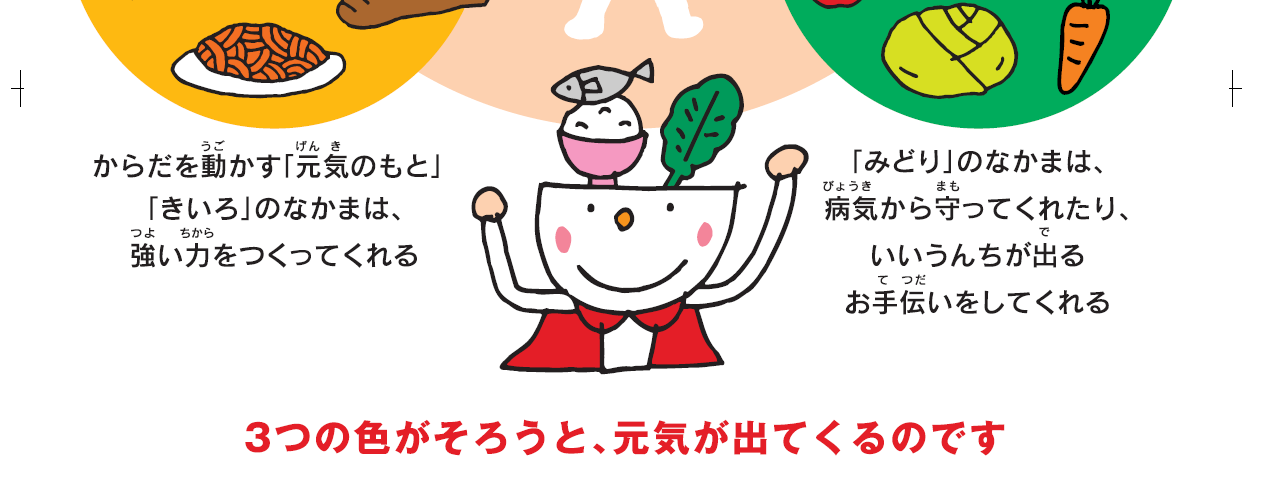 [Speaker Notes: 3つの色がそろうと、じょうぶな体をつくることができて、
元気にからだを動かせるようになって、
からだの調子がよくなります。]
いろ　　　　 た
３つの色の食べものが
そろったら、
元気にからだを
うごかそう！！
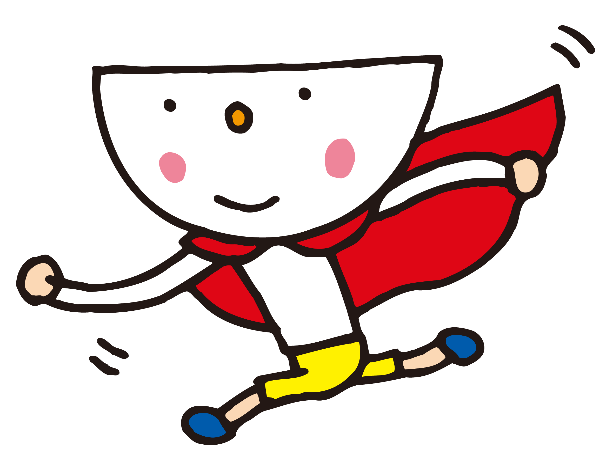 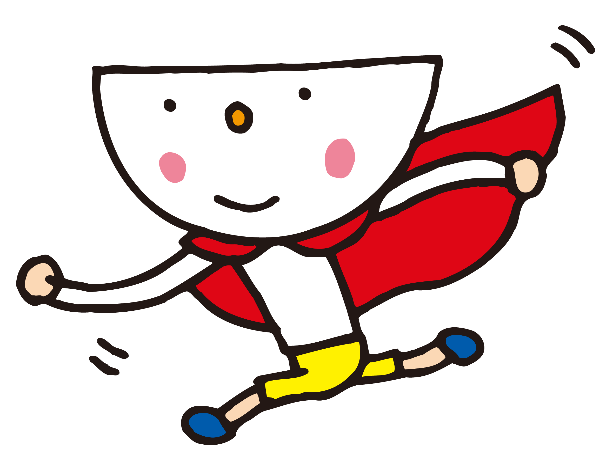 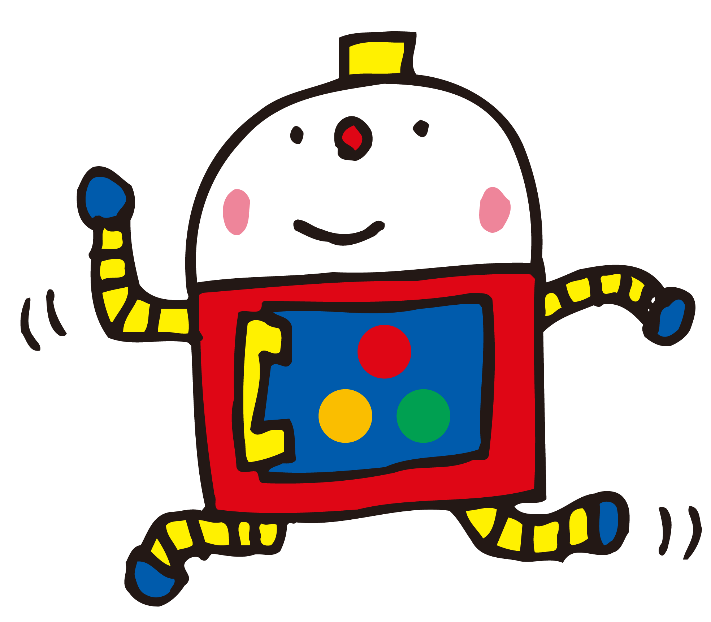 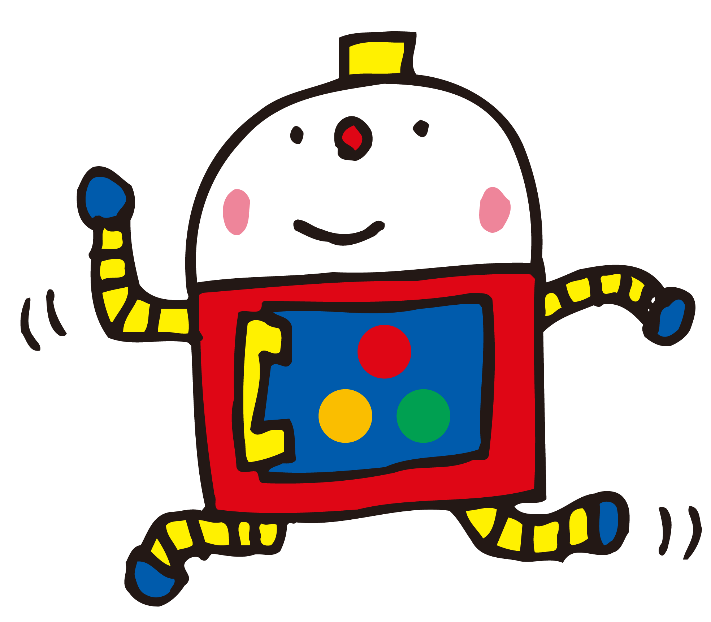 げんき
おしまい
ばいば～い
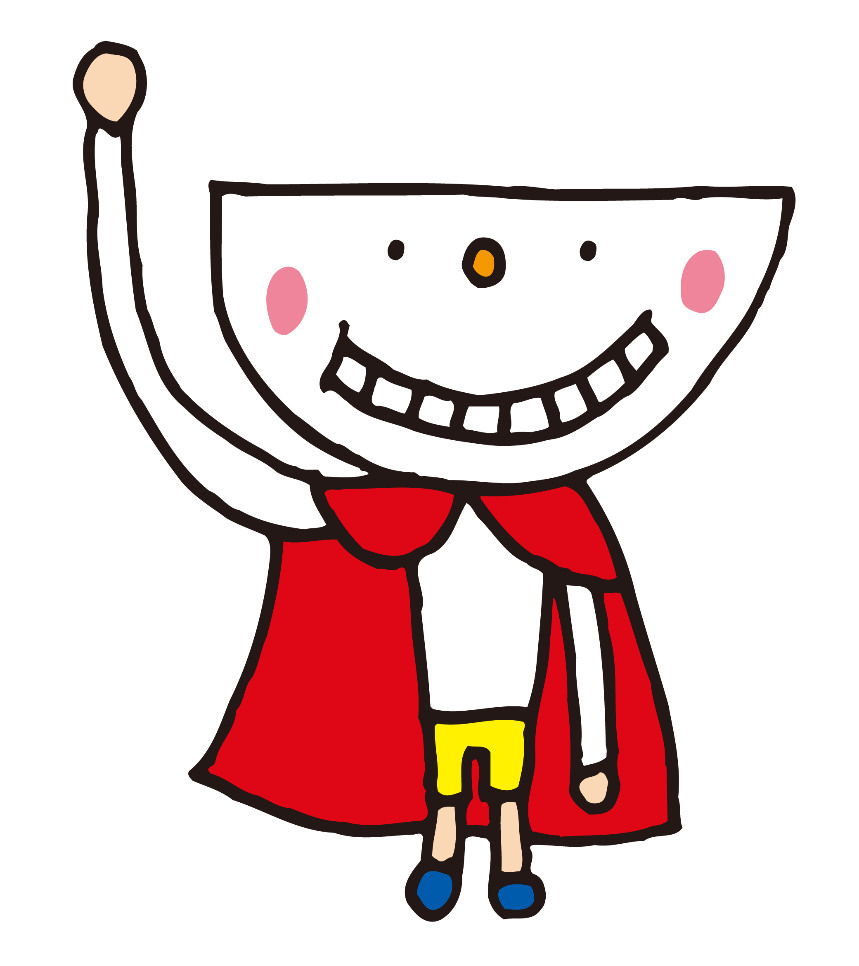 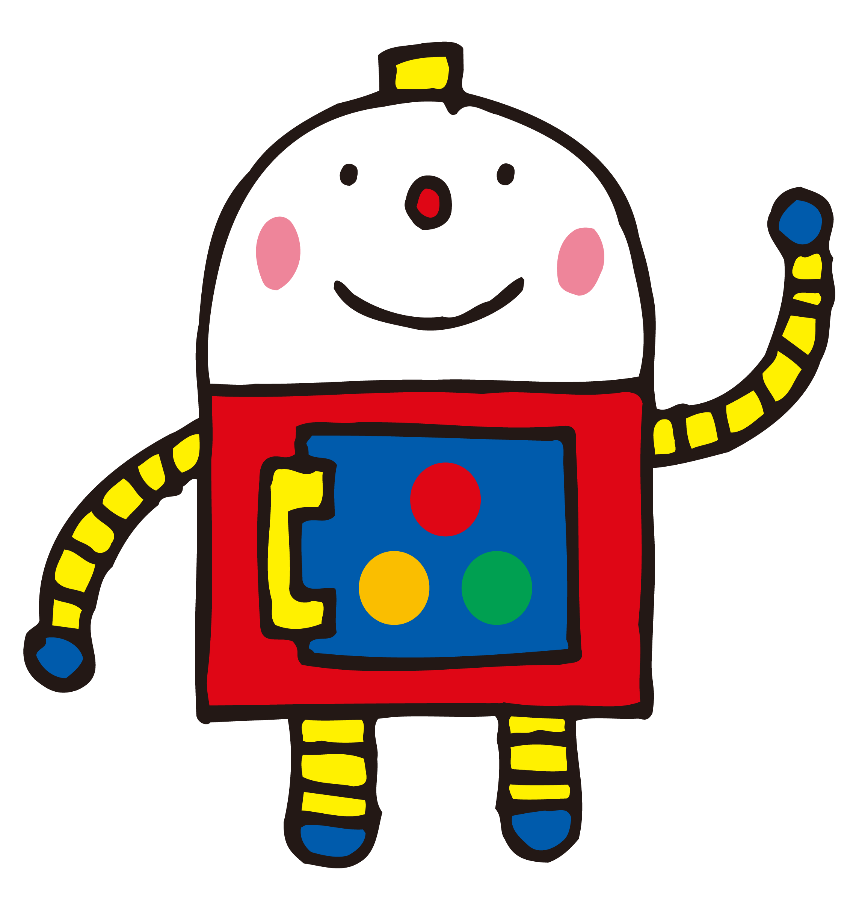 [Speaker Notes: はい、これでおしまいです。]